マイナビでできること
1
マイナビとは…
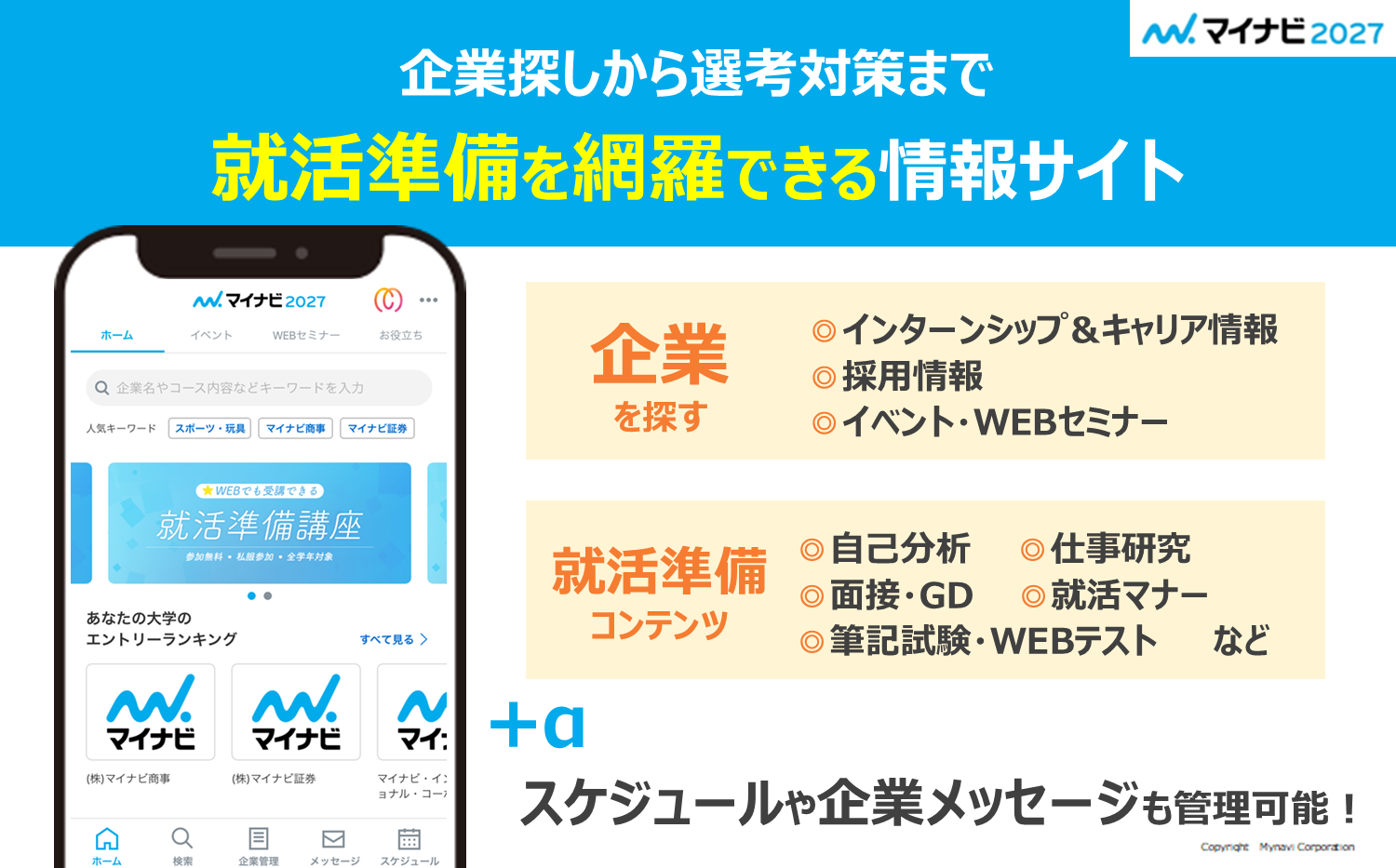 2
自己分析に役立つコンテンツ
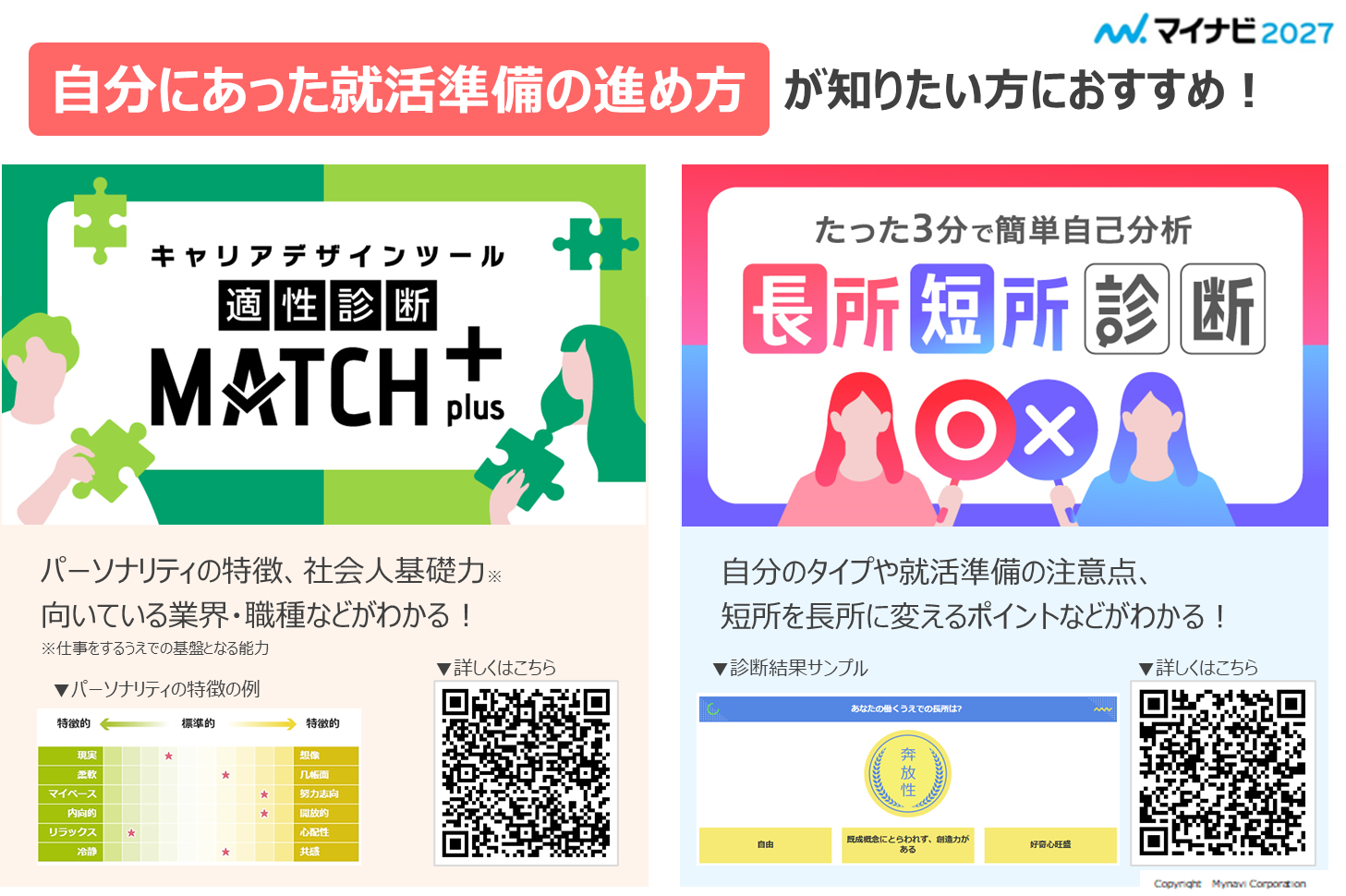 3
業界・企業研究に役立つコンテンツ
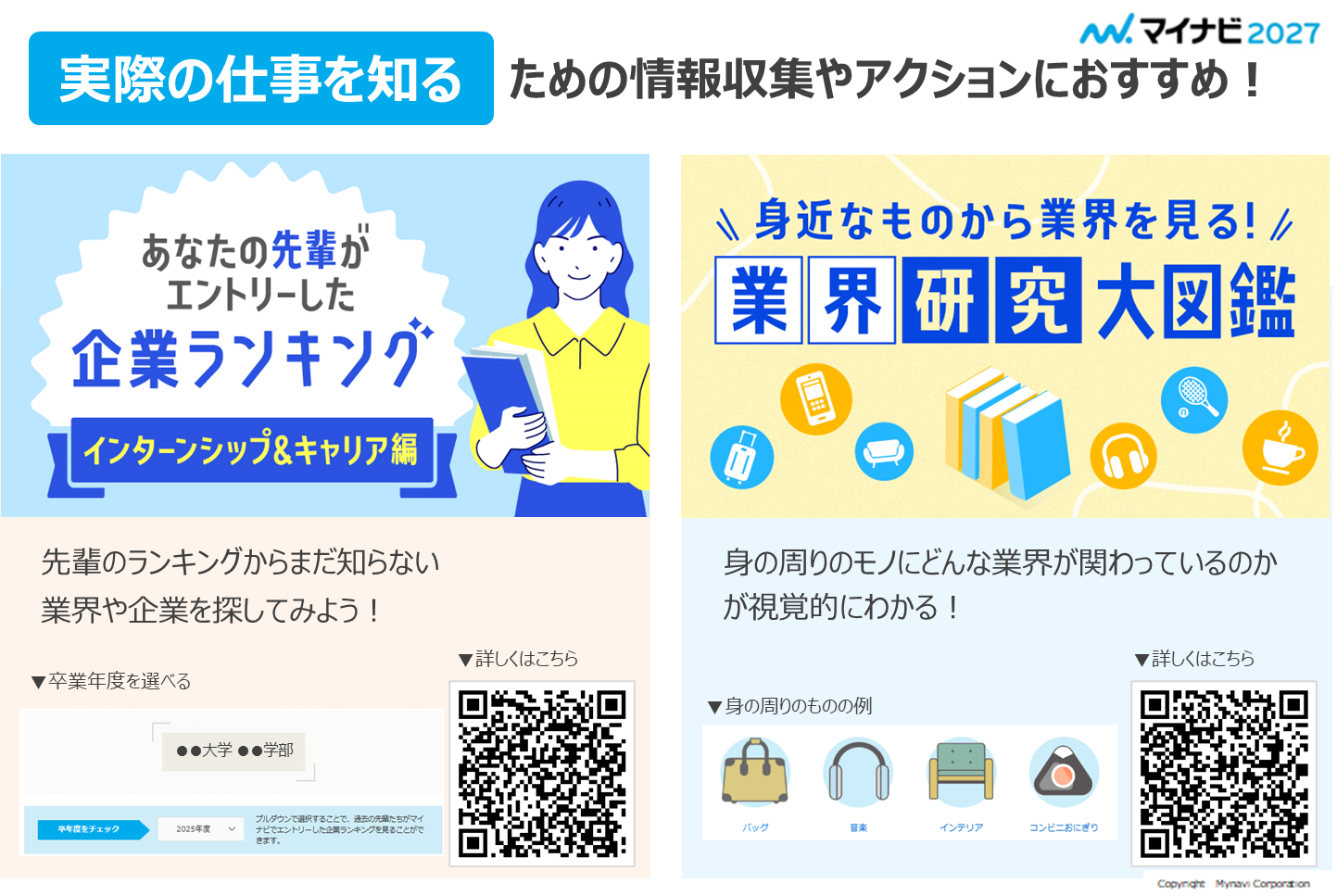 4
公式アプリをダウンロードしよう
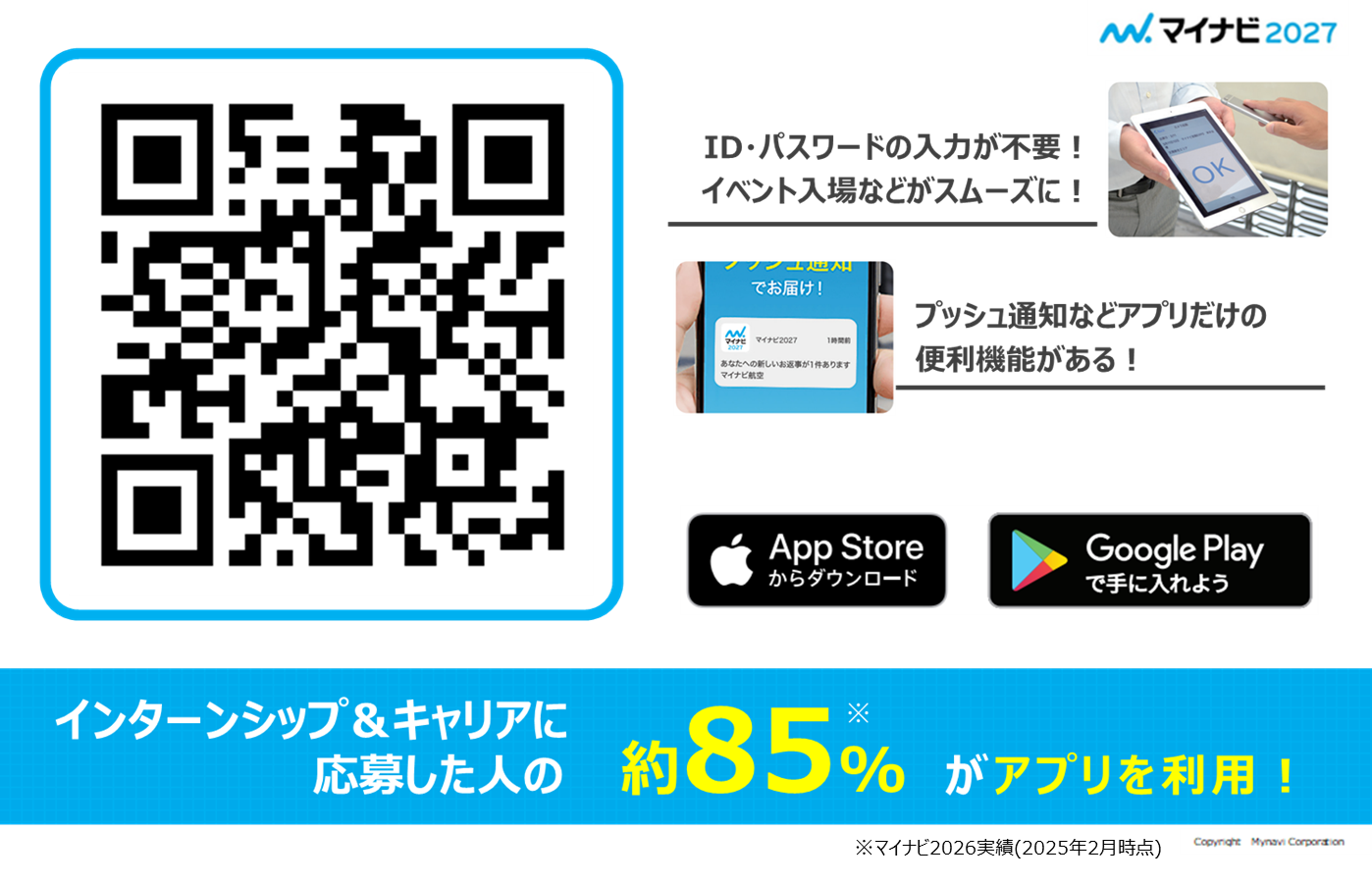 5
スケジュールを漏れなく、まとめて管理！
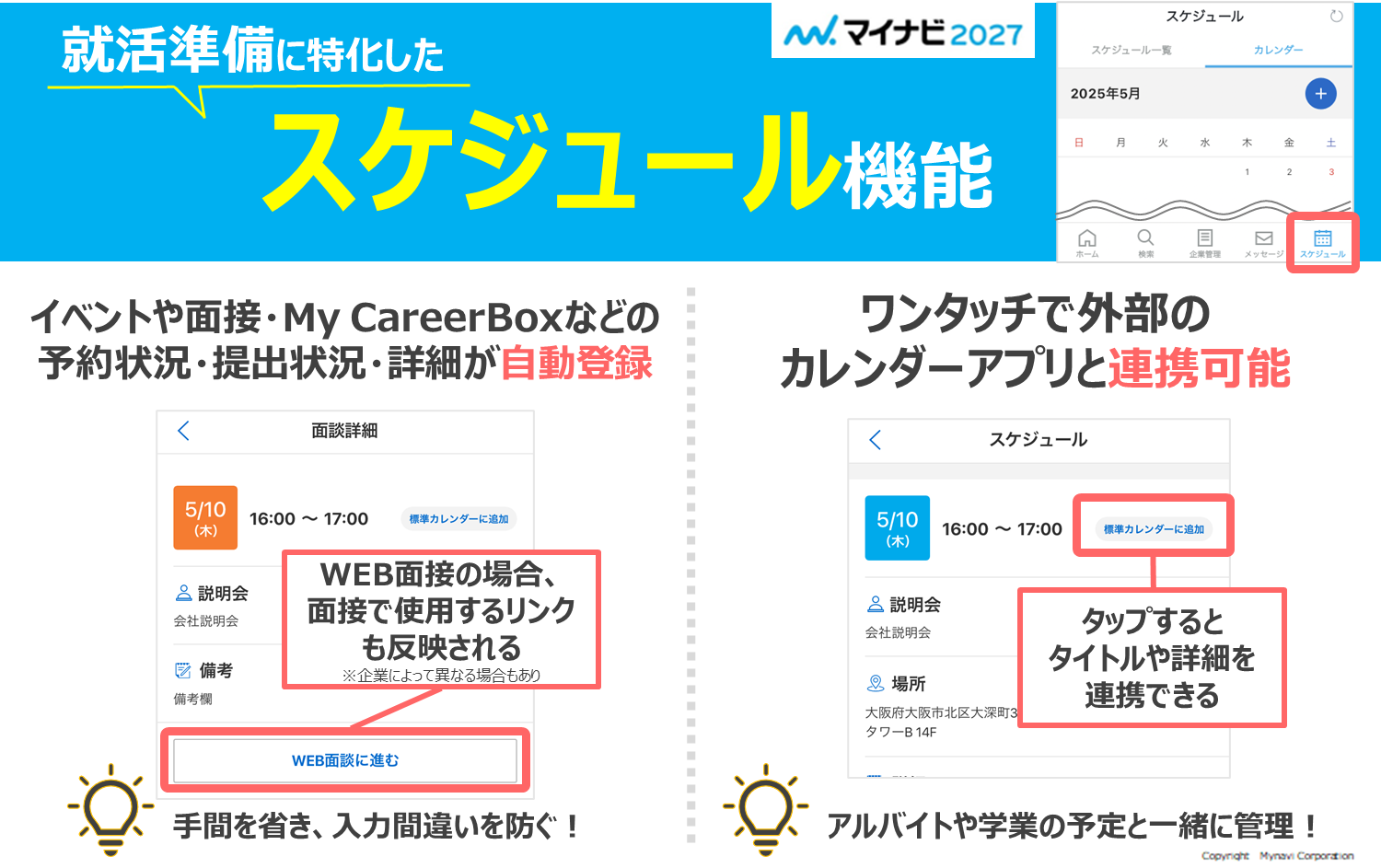 6
インターンシップ＆キャリアエントリーについて
7
インターンシップ＆キャリアの探し方
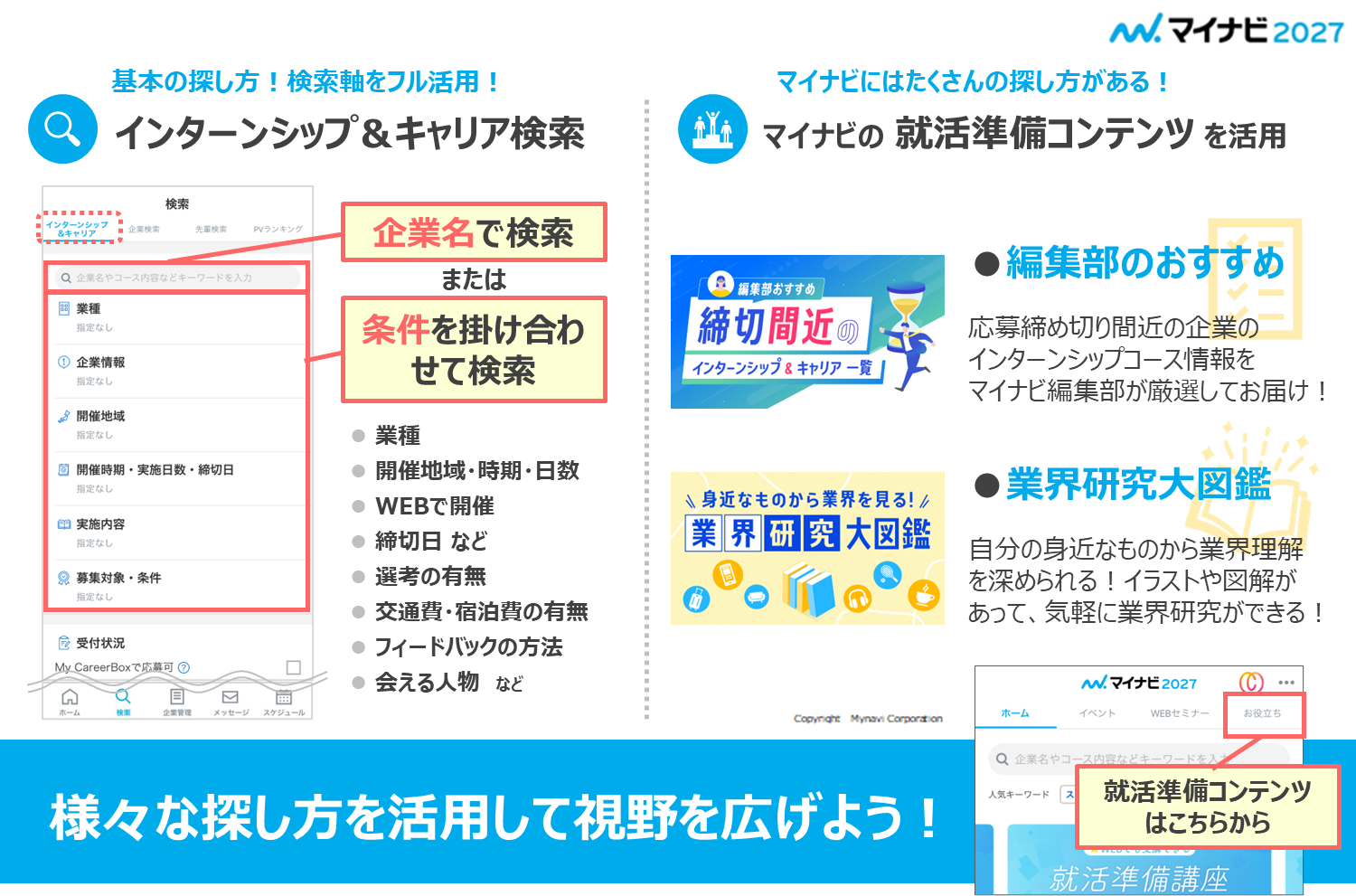 8
気になる企業はエントリーor検討リストに登録！
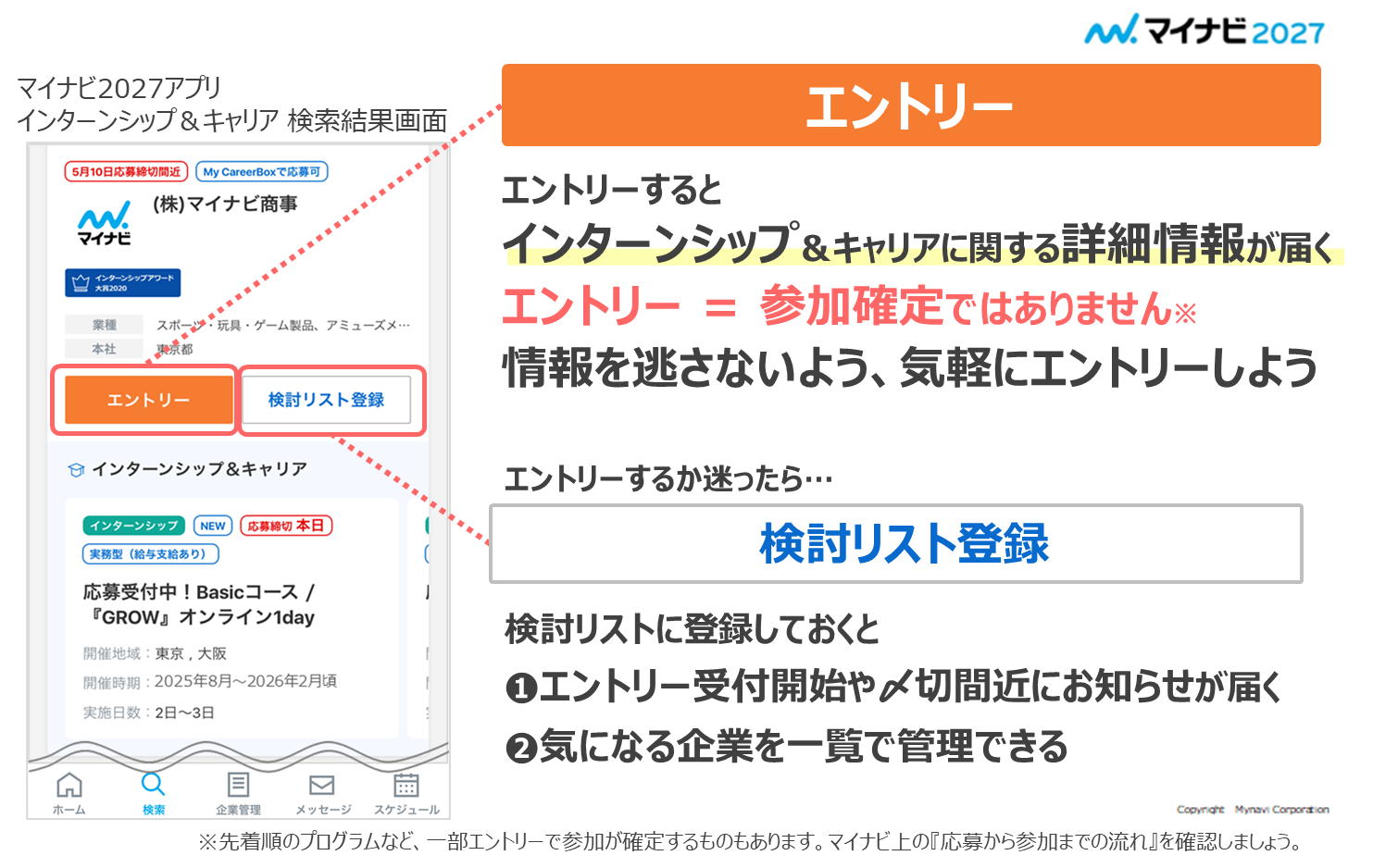 9
社数の確認方法
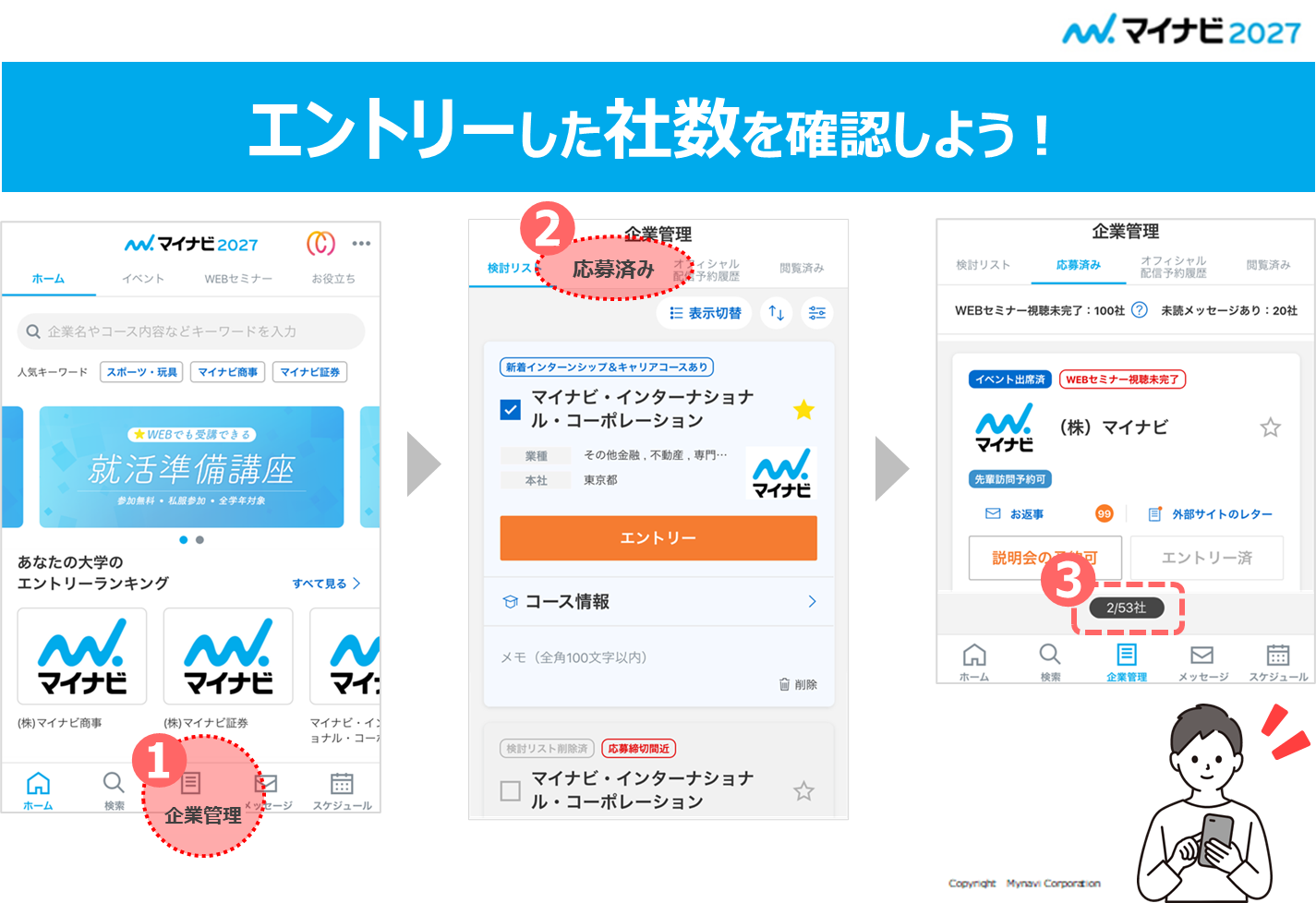 10
インターンシップ＆キャリア参加までの流れ
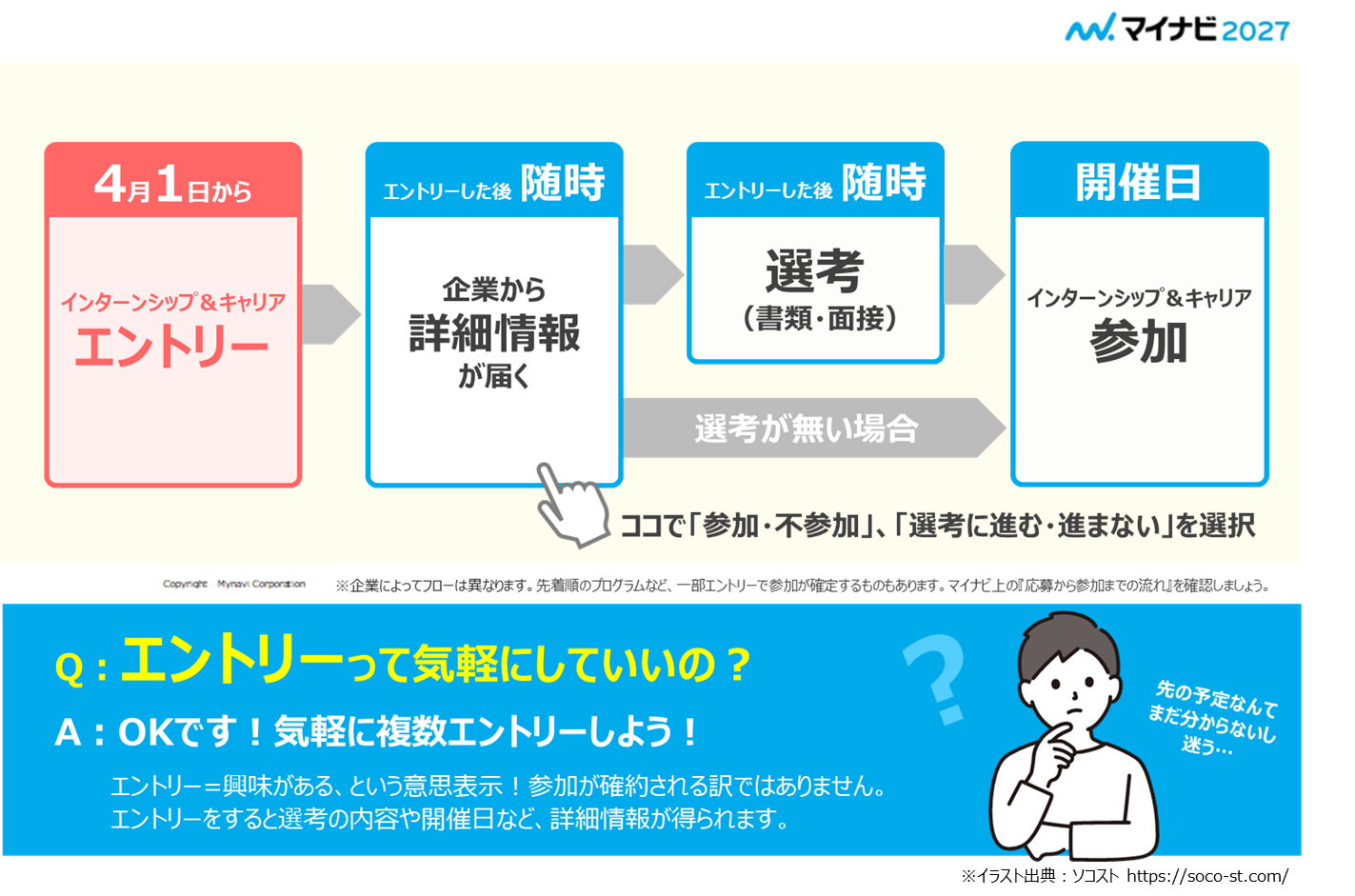 11
参加までの流れ（詳細）
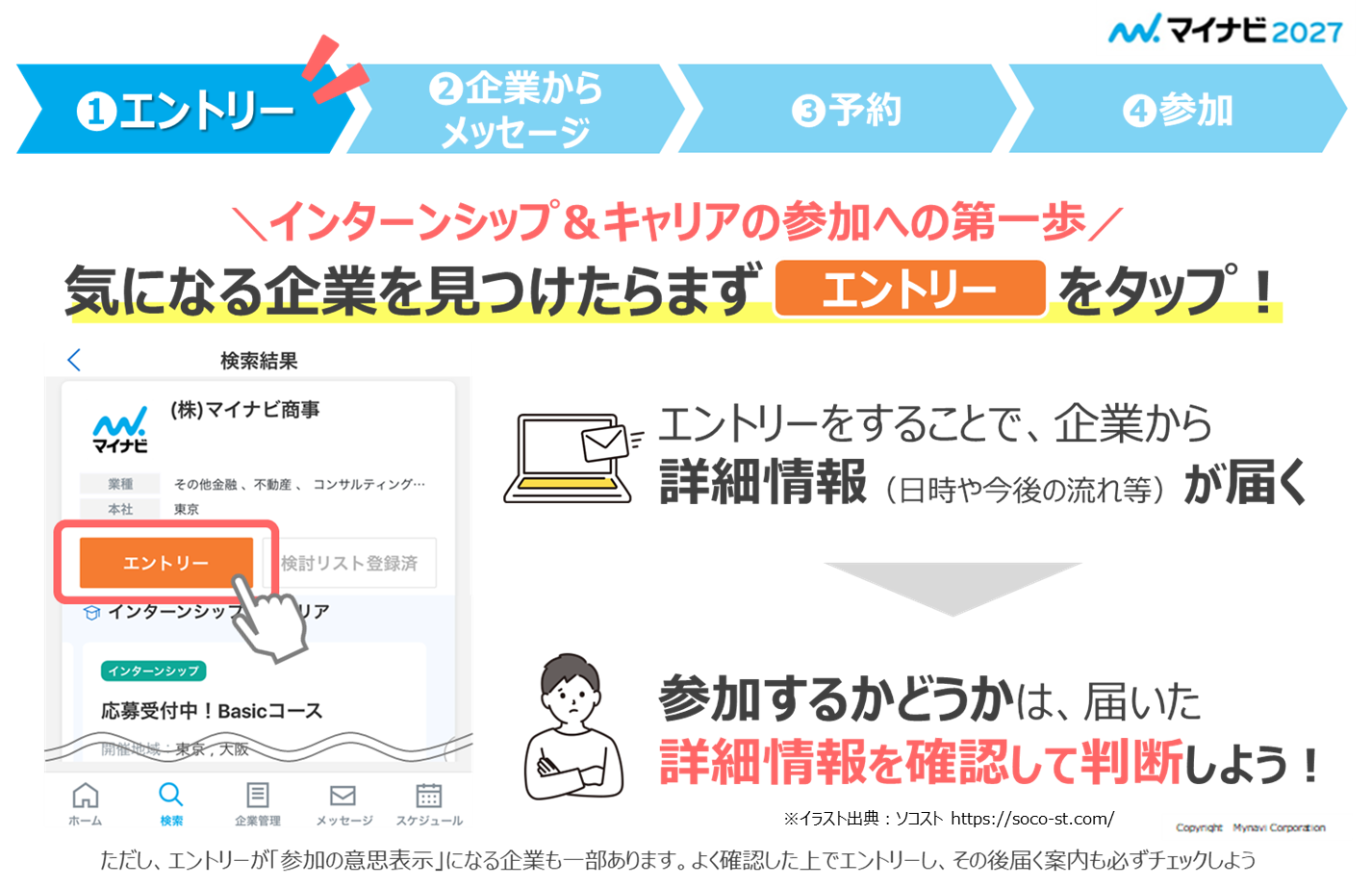 12
参加までの流れ（詳細）
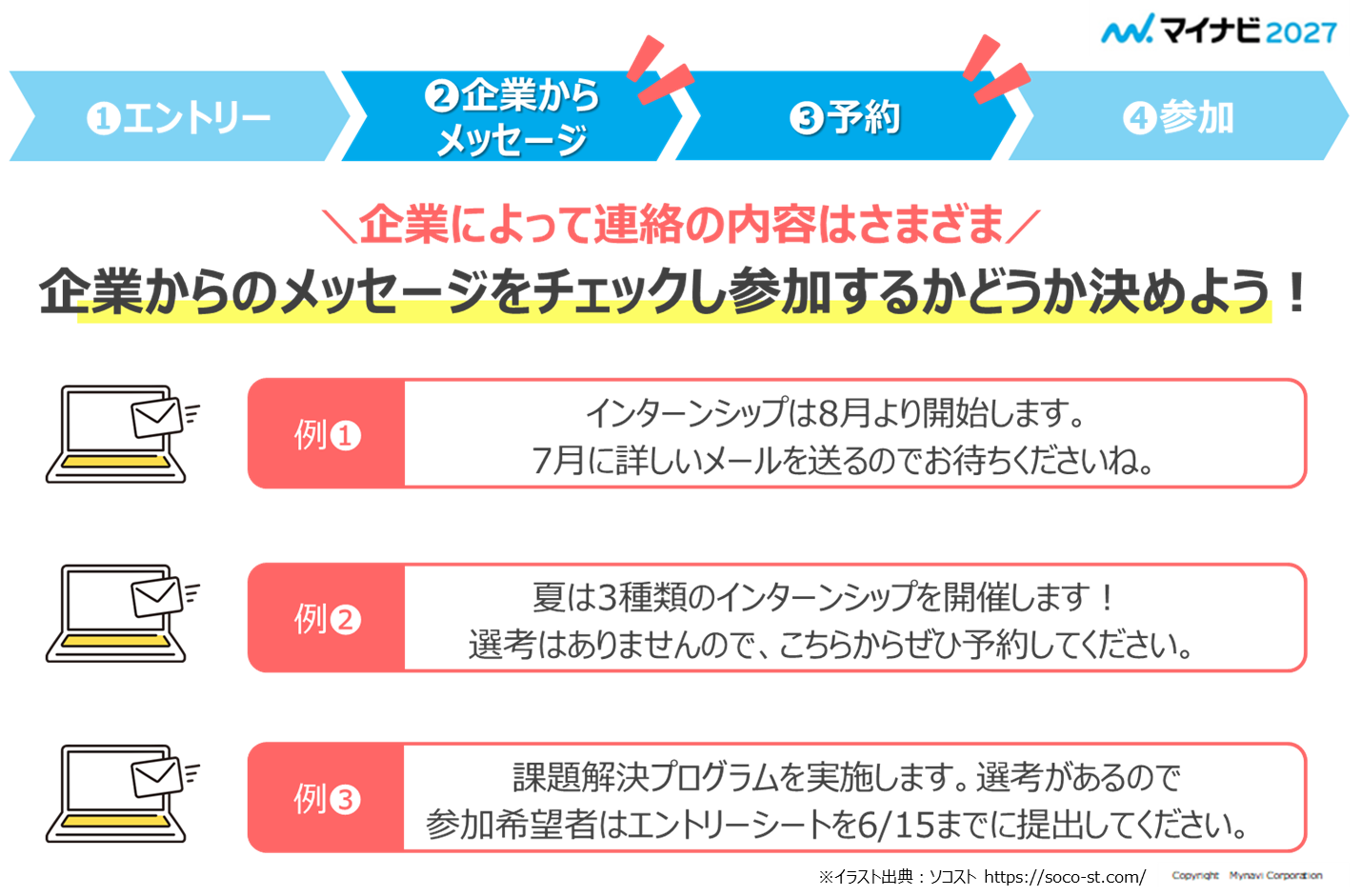 13
インターンシップ＆キャリア参加までのステップ
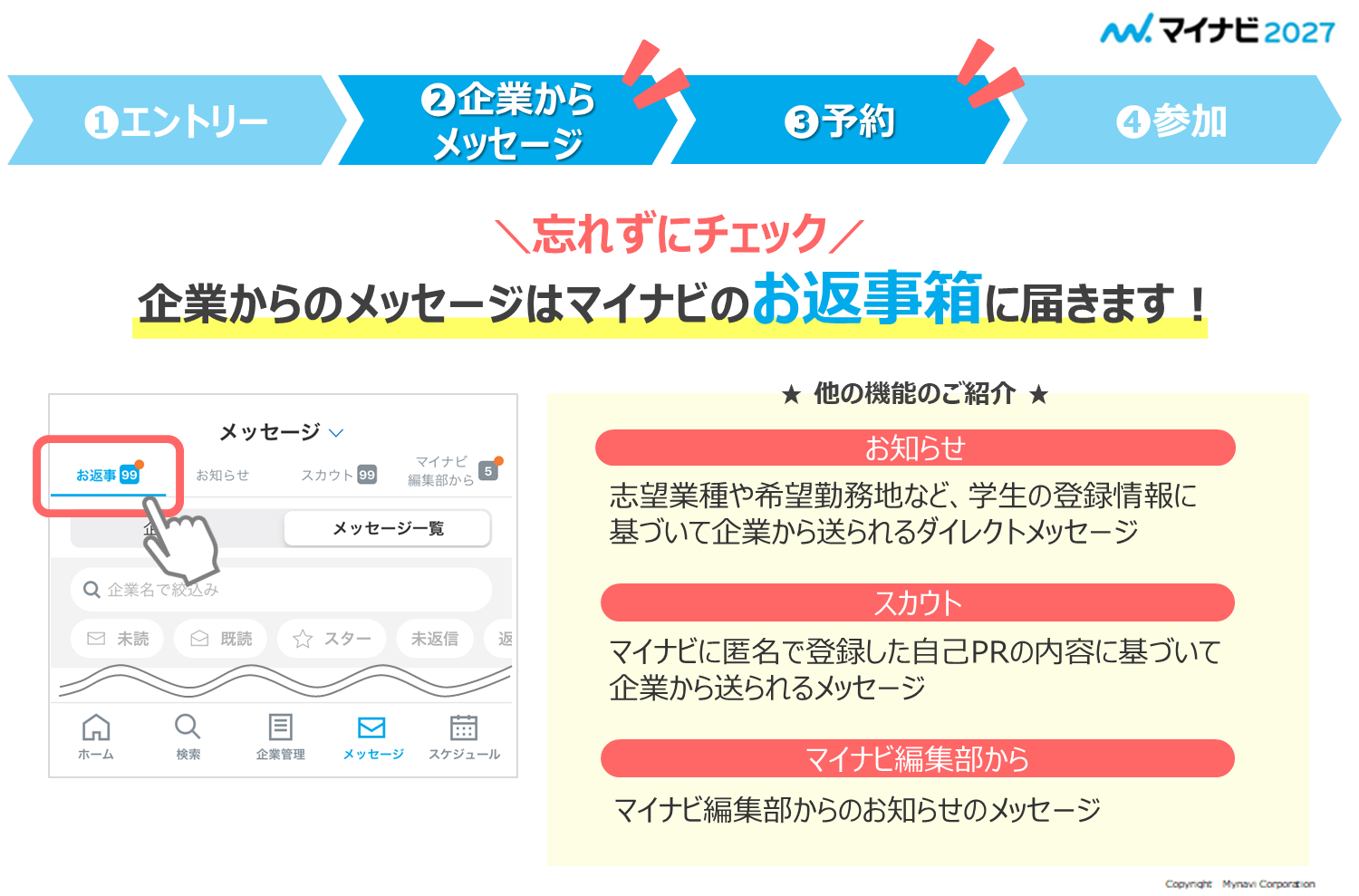 14
《重要》 プッシュ通知をONにしておこう！
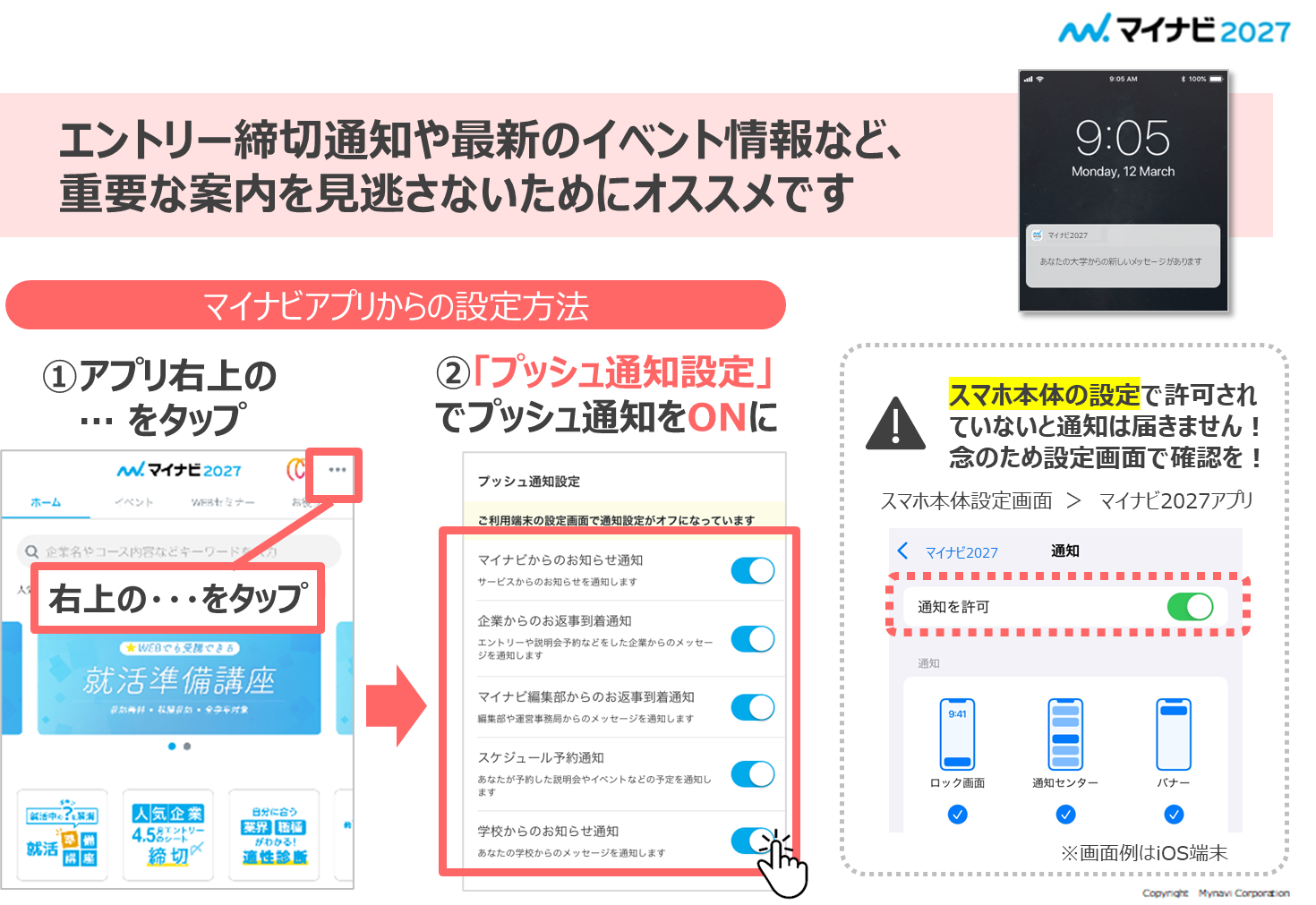 15
自分の興味から企業を見つけよう！
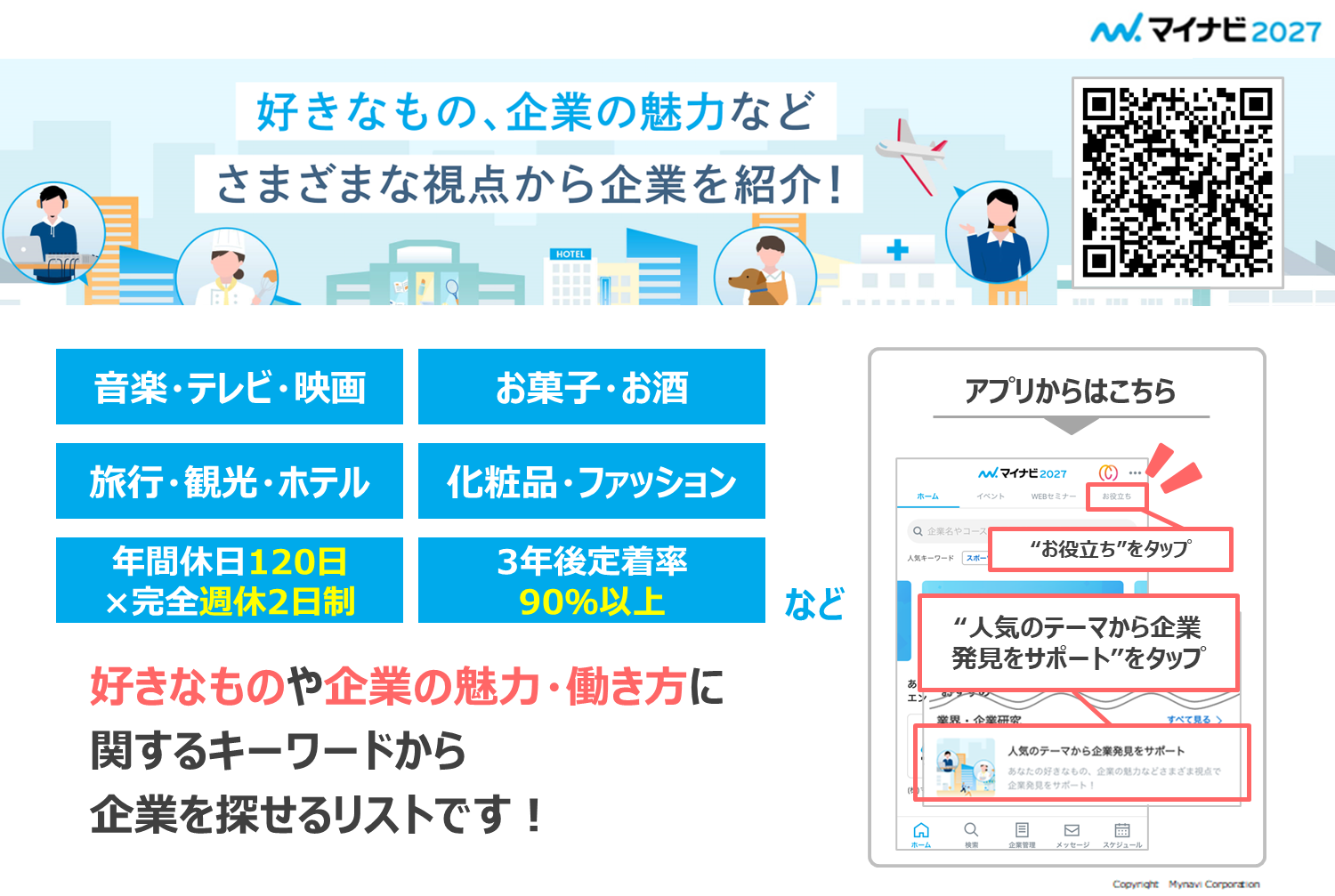 16
インターンシップ＆キャリアプログラムの探し方
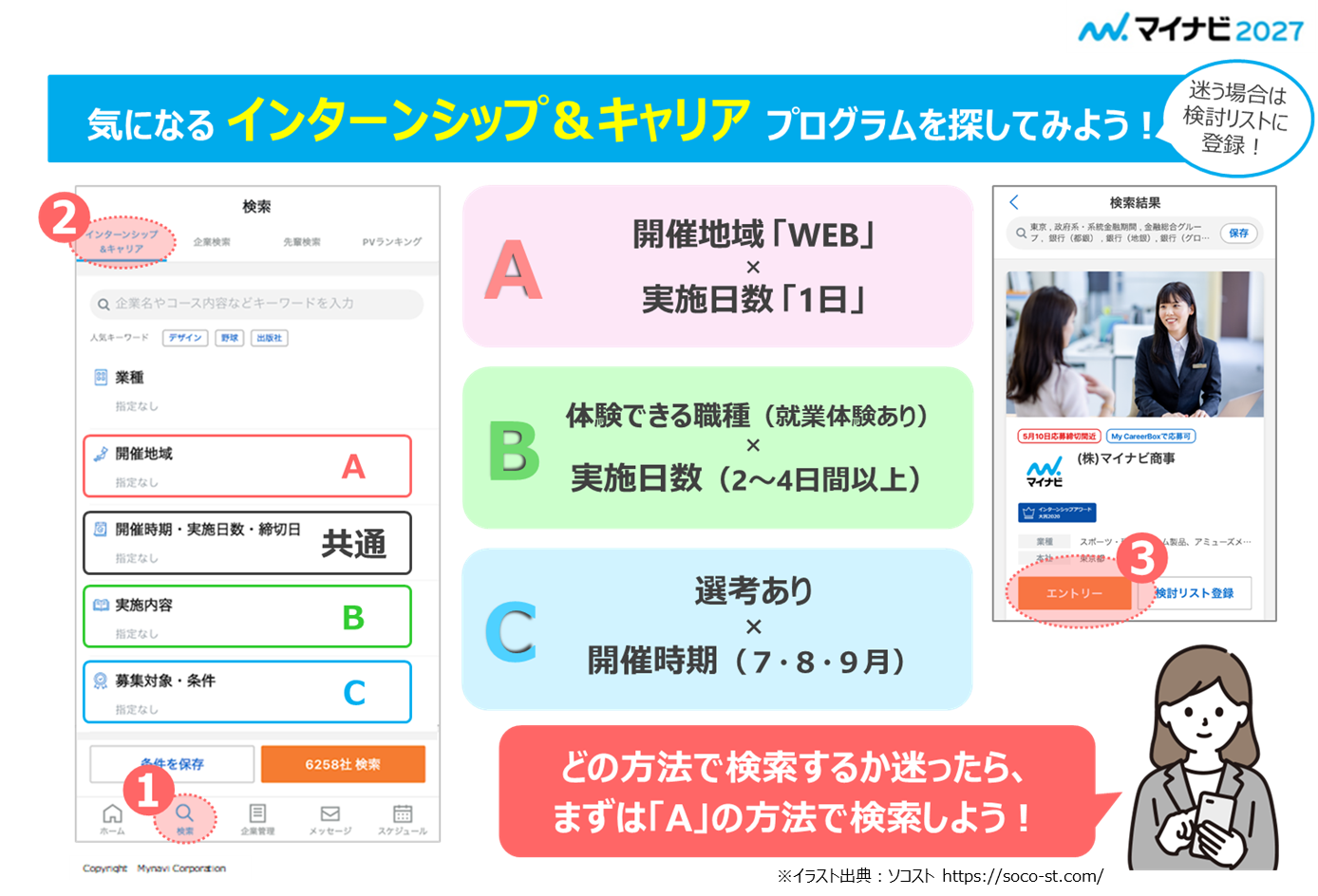 17
マイナビ実施合同説明会（＝イベント）について
18
イベントでインターンシップ＆キャリアを探す
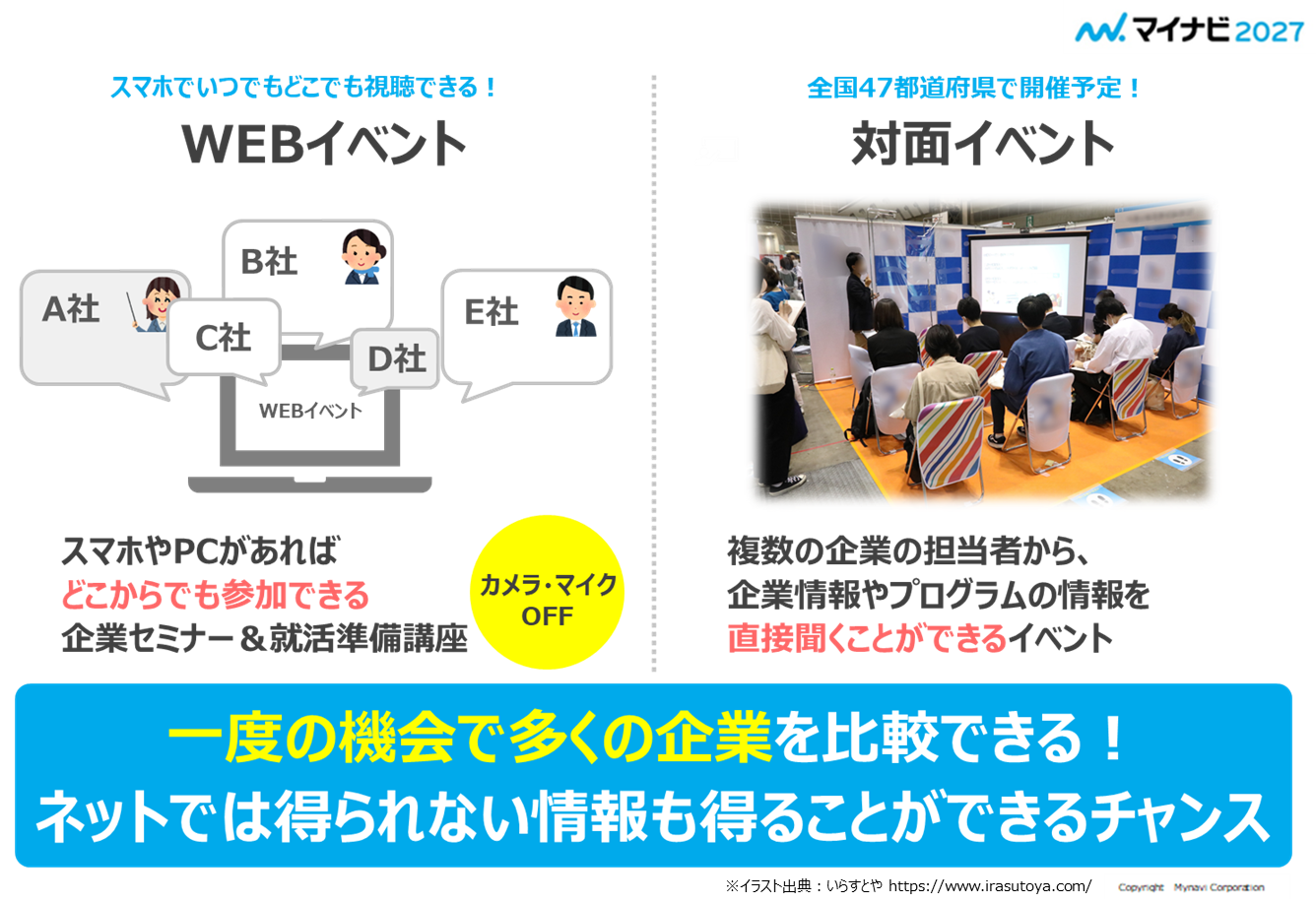 19
合同説明会参加前の準備
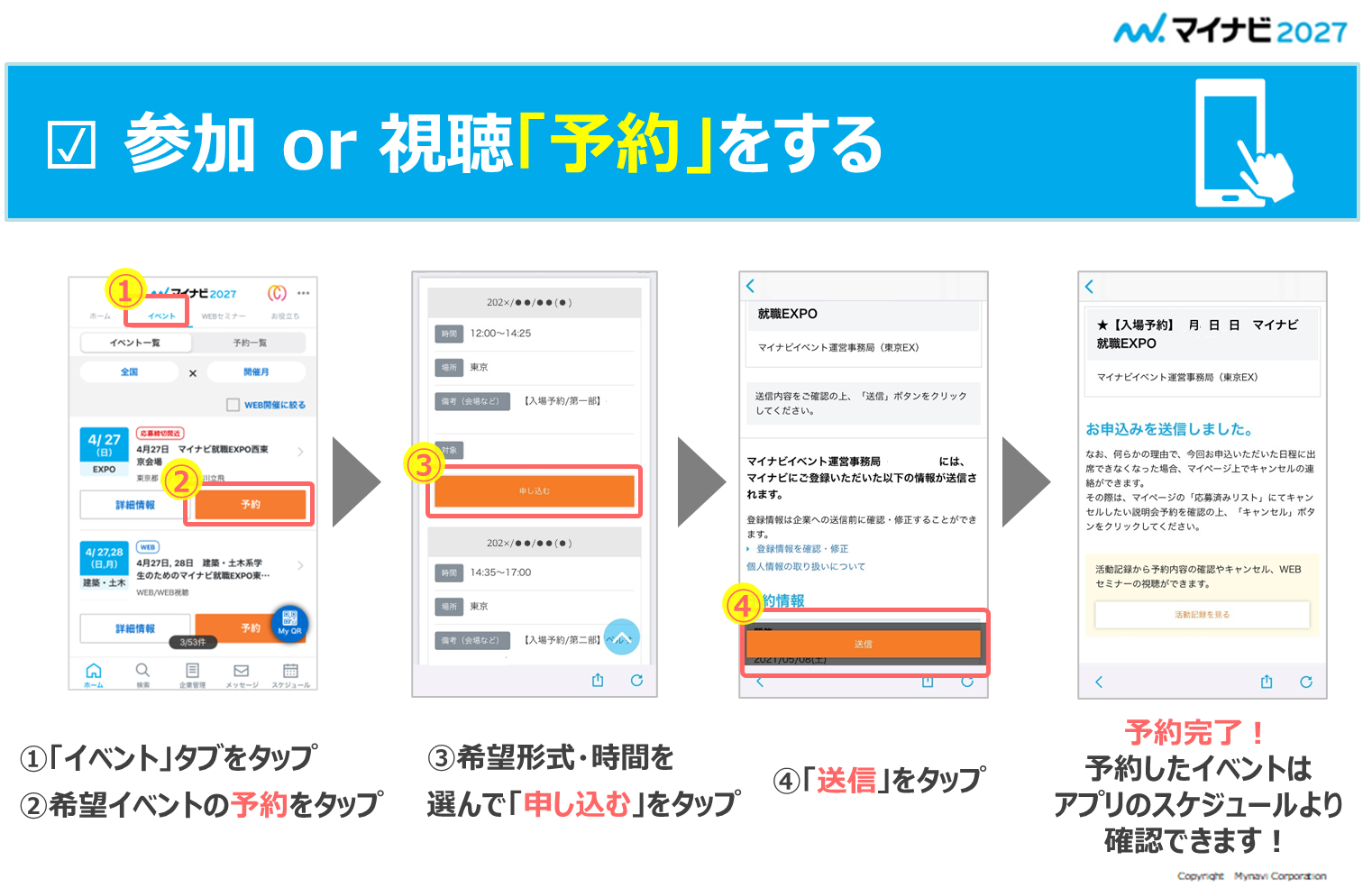 20
合同説明会参加前の準備
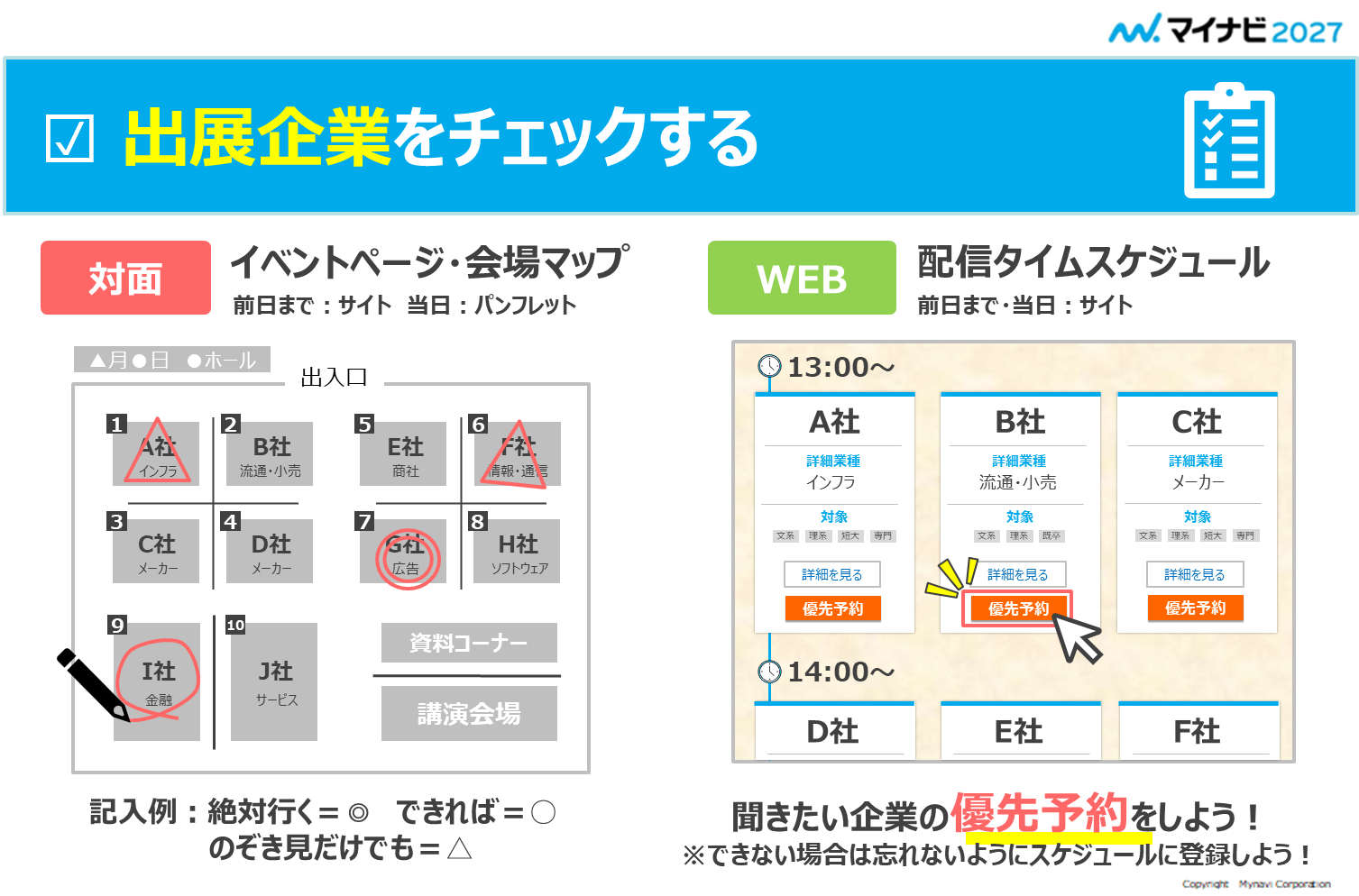 21
合同説明会参加前の準備
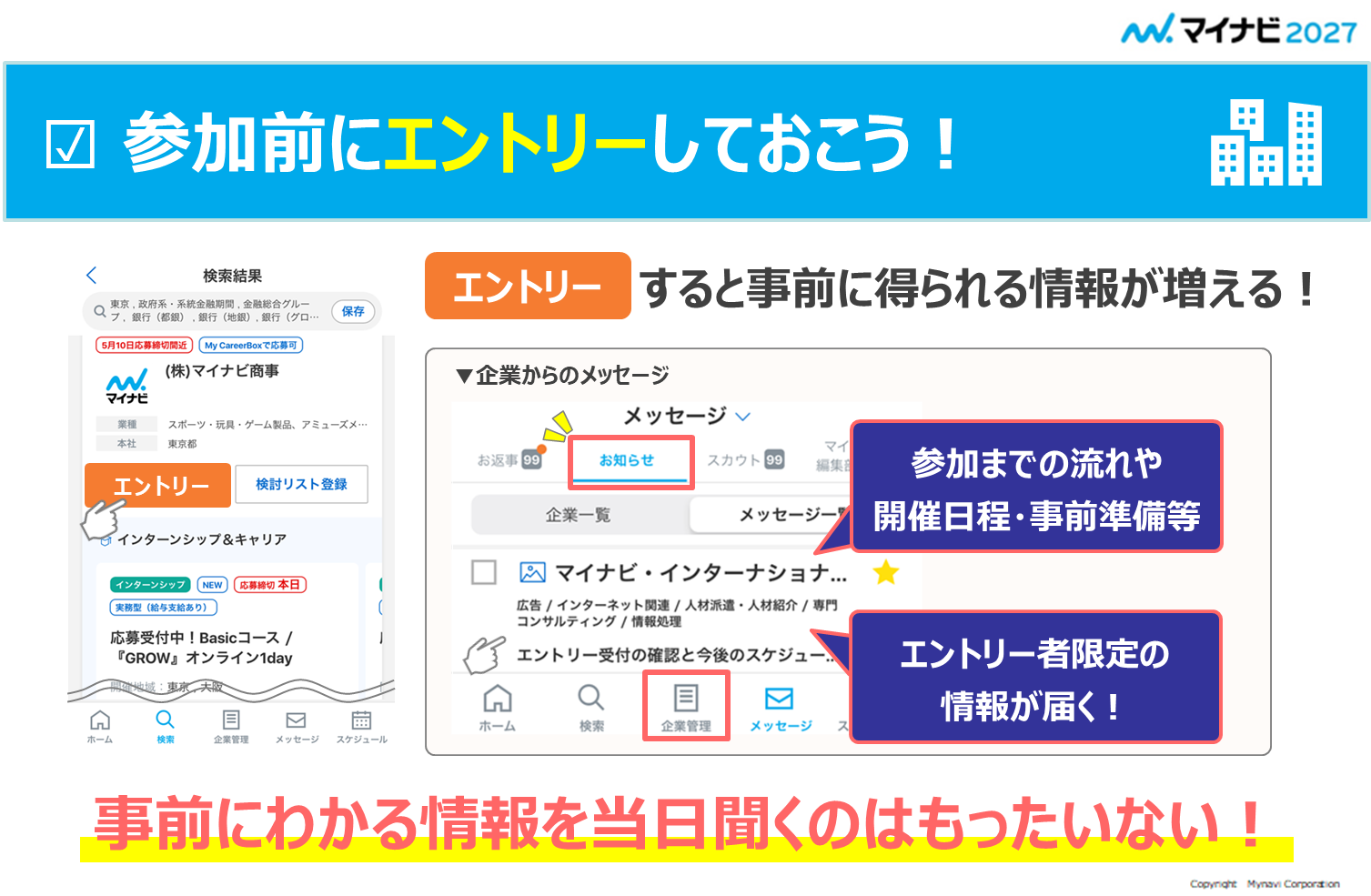 22
合同イベント・説明会の活用ポイント
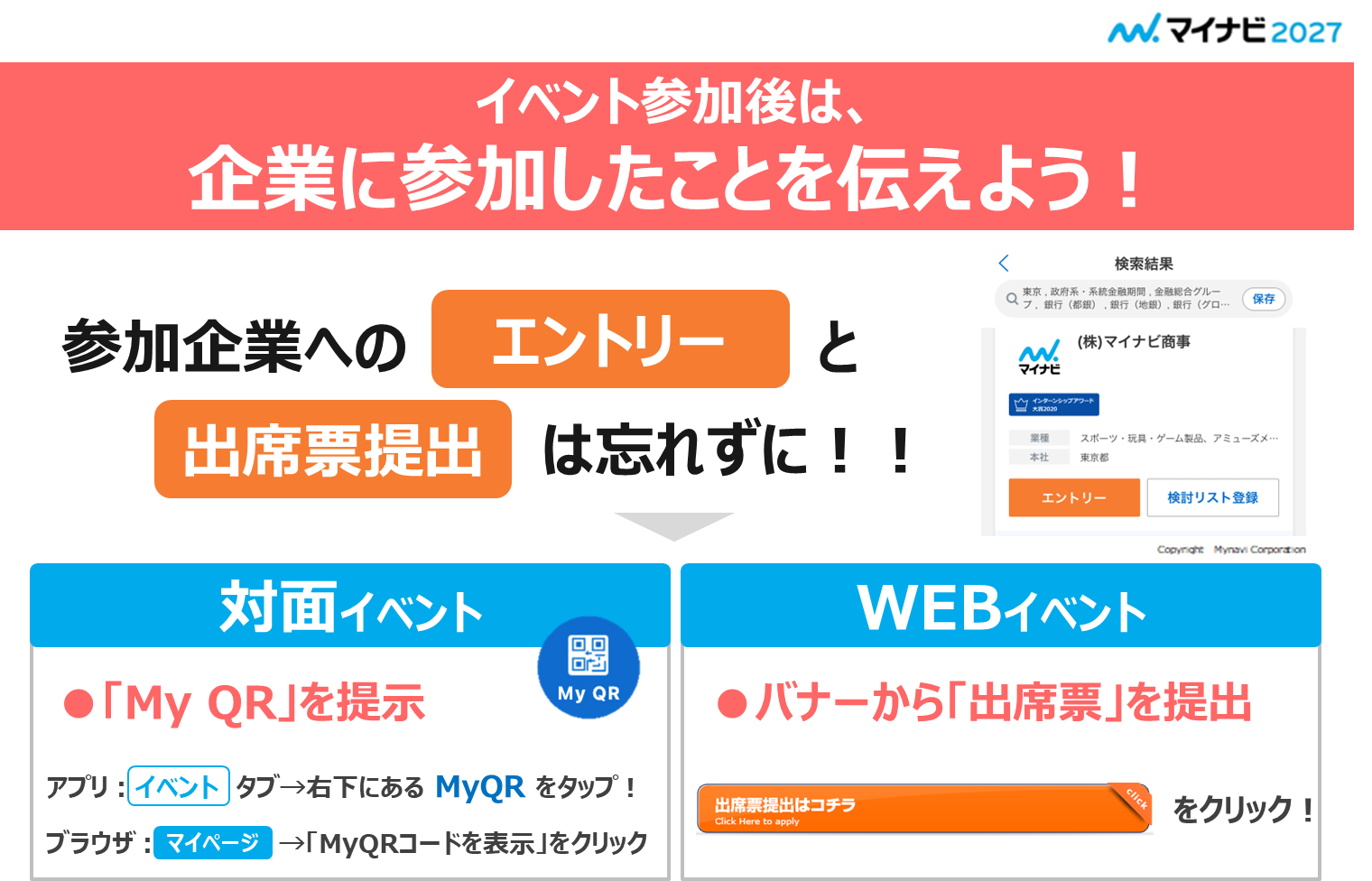 23
＋α　一歩進んだ準備をするならコチラ！
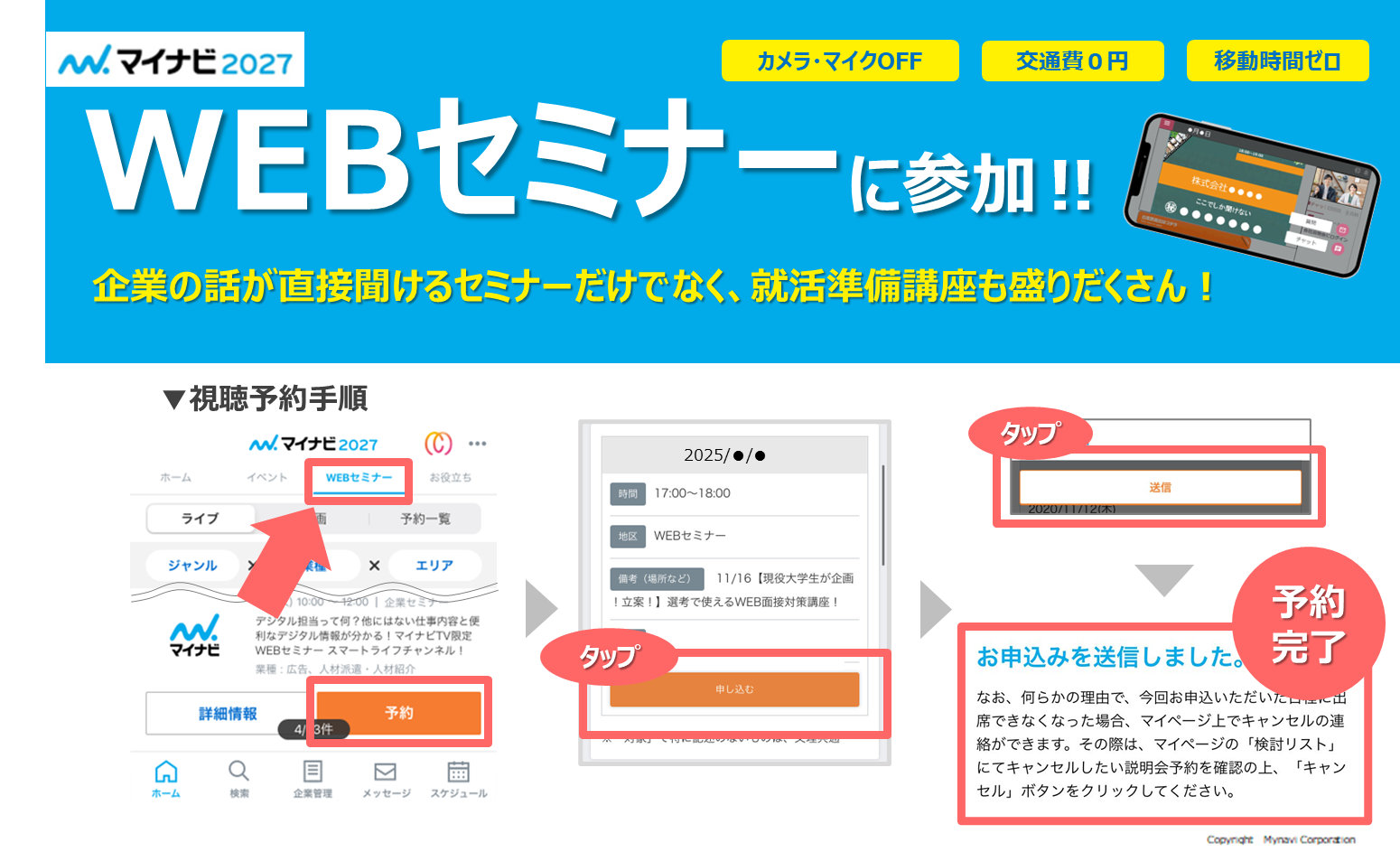 24
マイナビ内コンテンツ適性診断MATCH plus
25
本格適性診断 「MATCH plus」
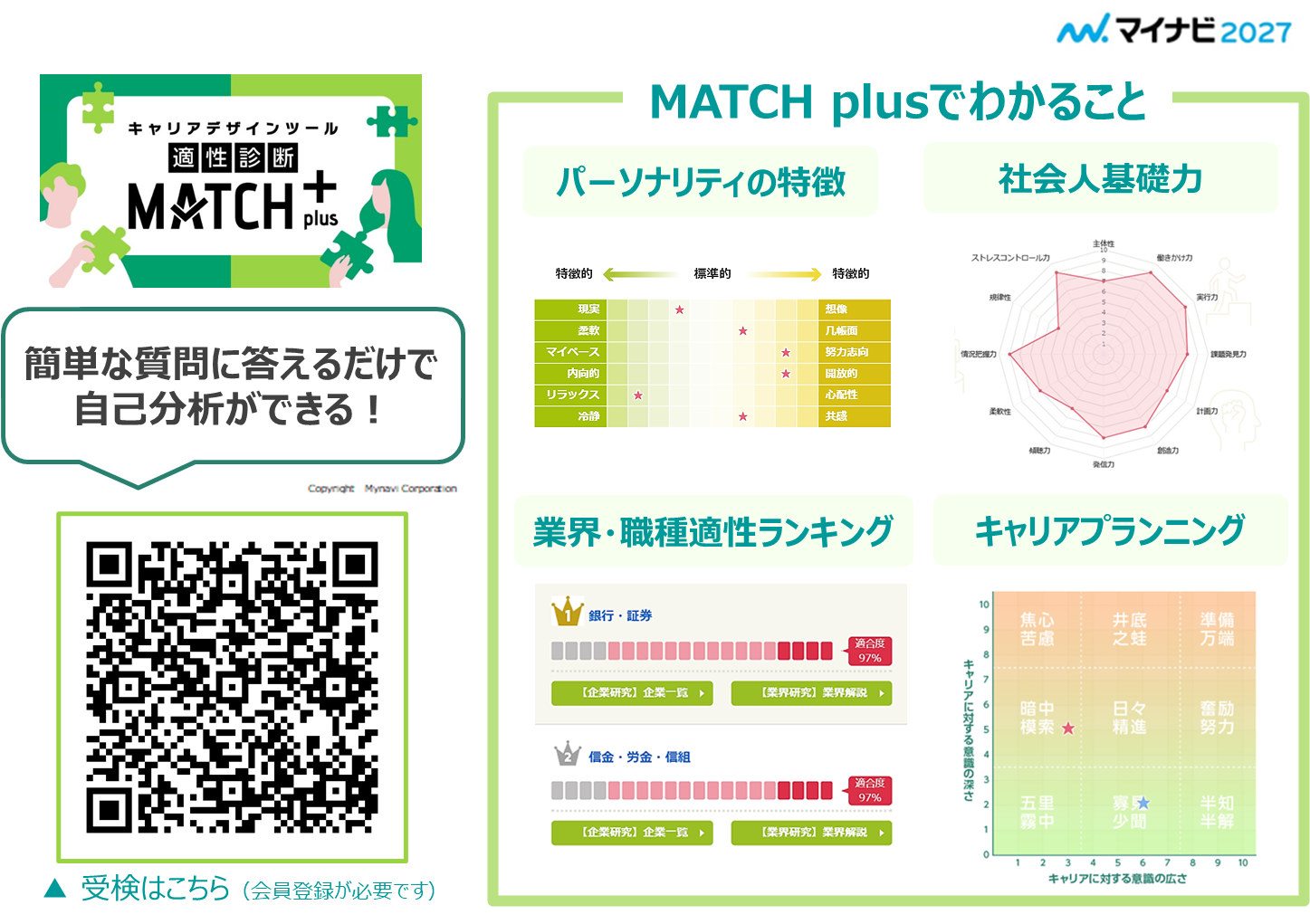 26
受検上の注意
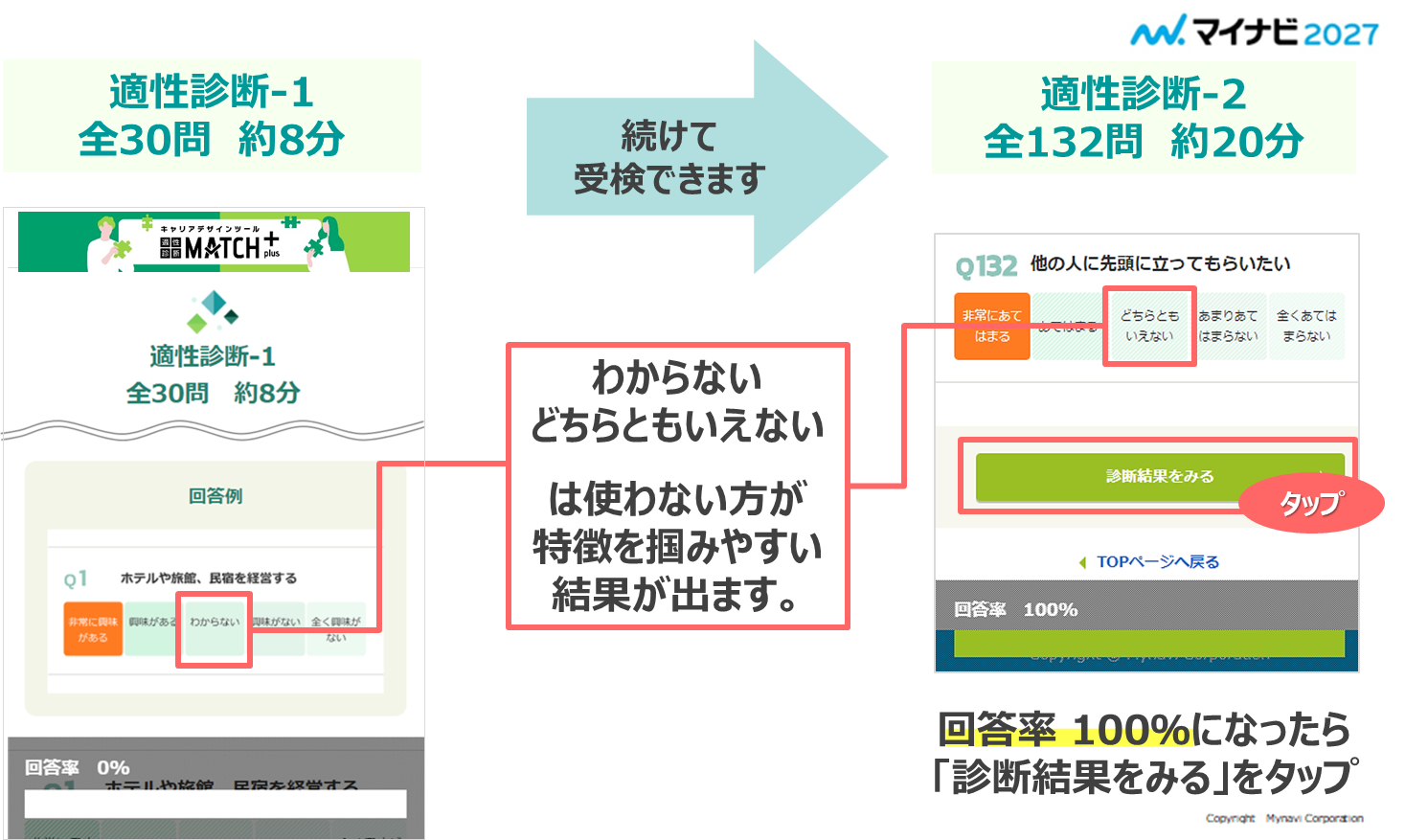 27
MATCH plusでわかること
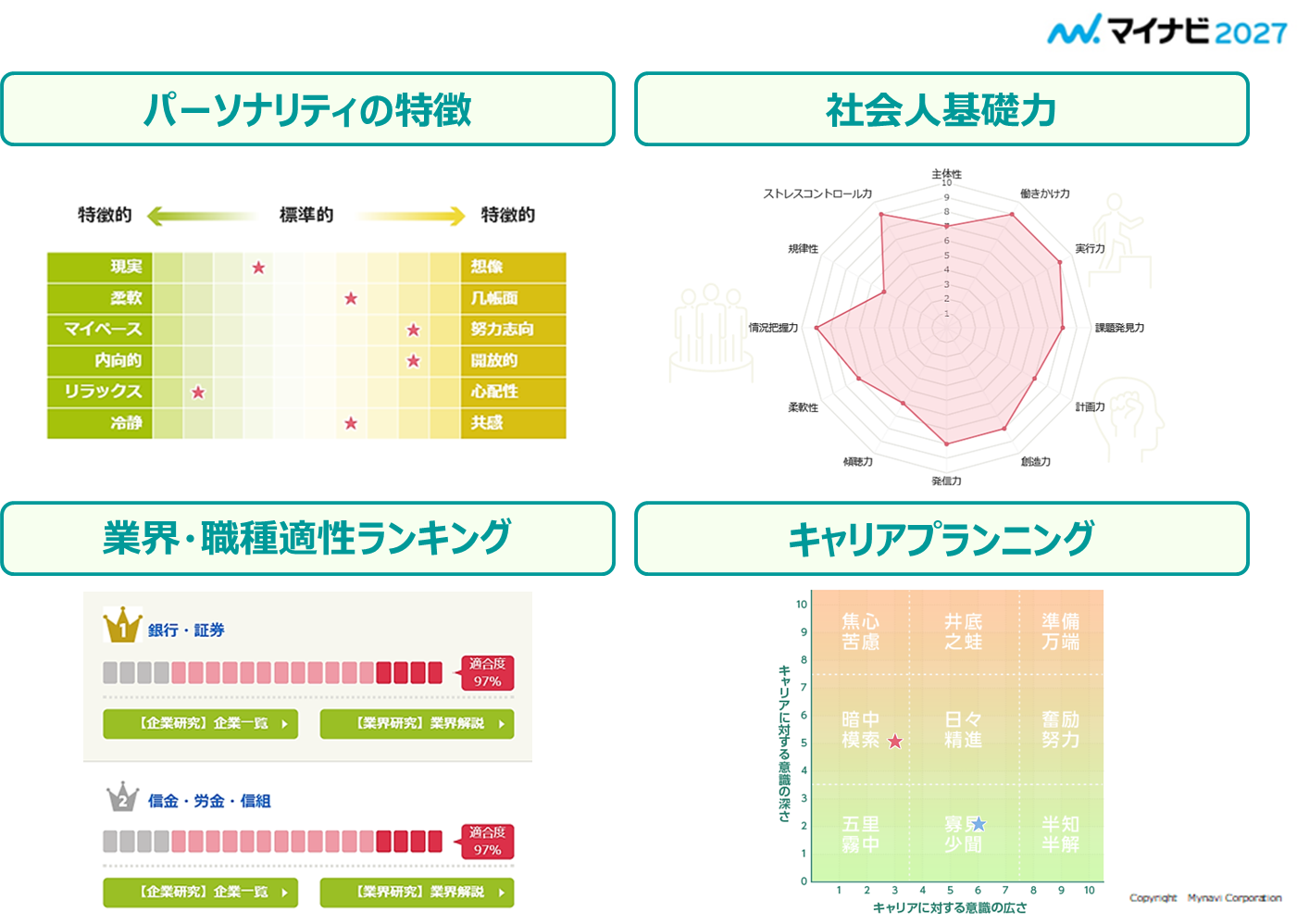 28
結果の見方
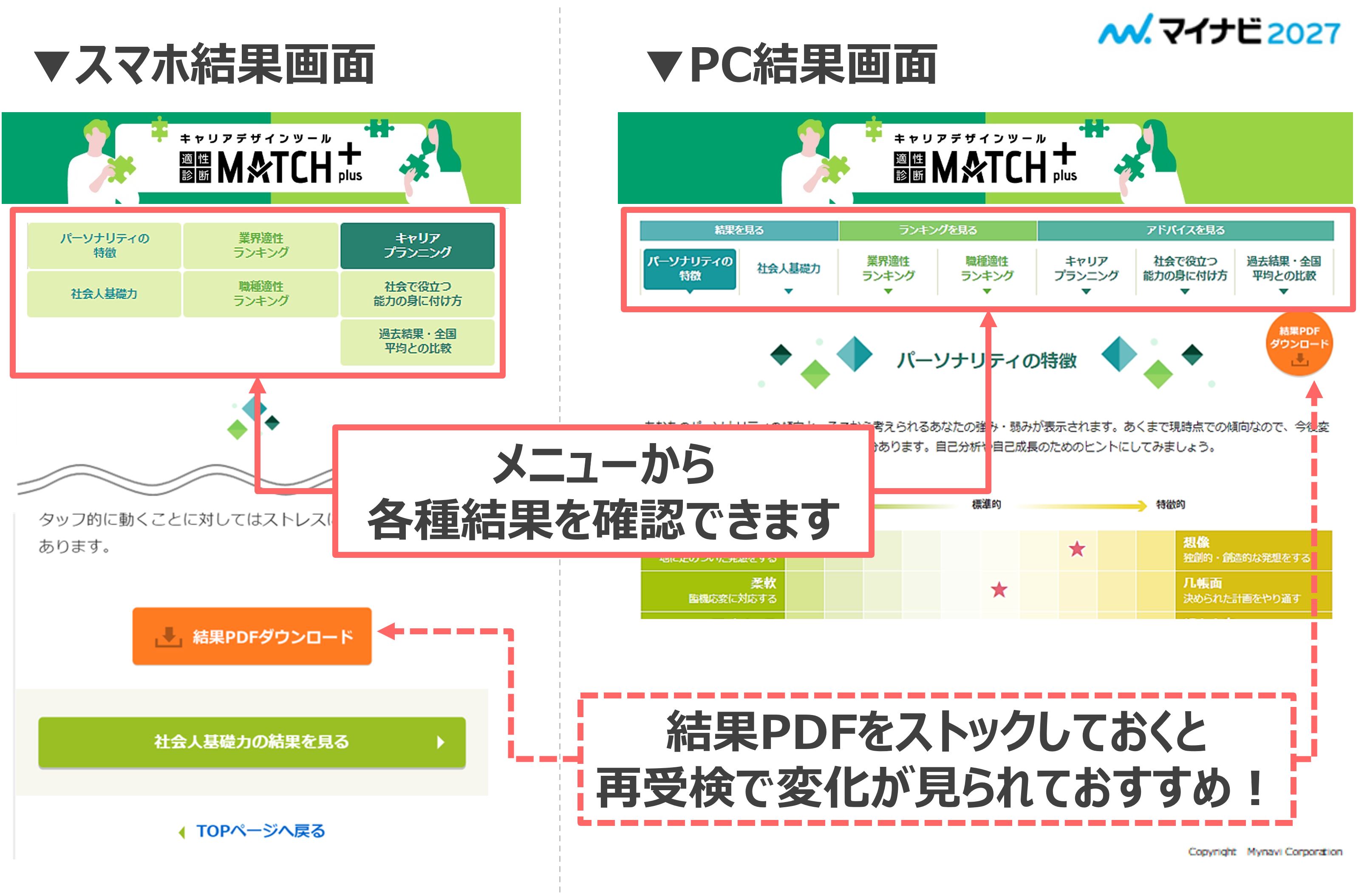 29
マイナビ内コンテンツ適性検査対策WEBテスト
30
マイナビで適性検査・筆記試験対策
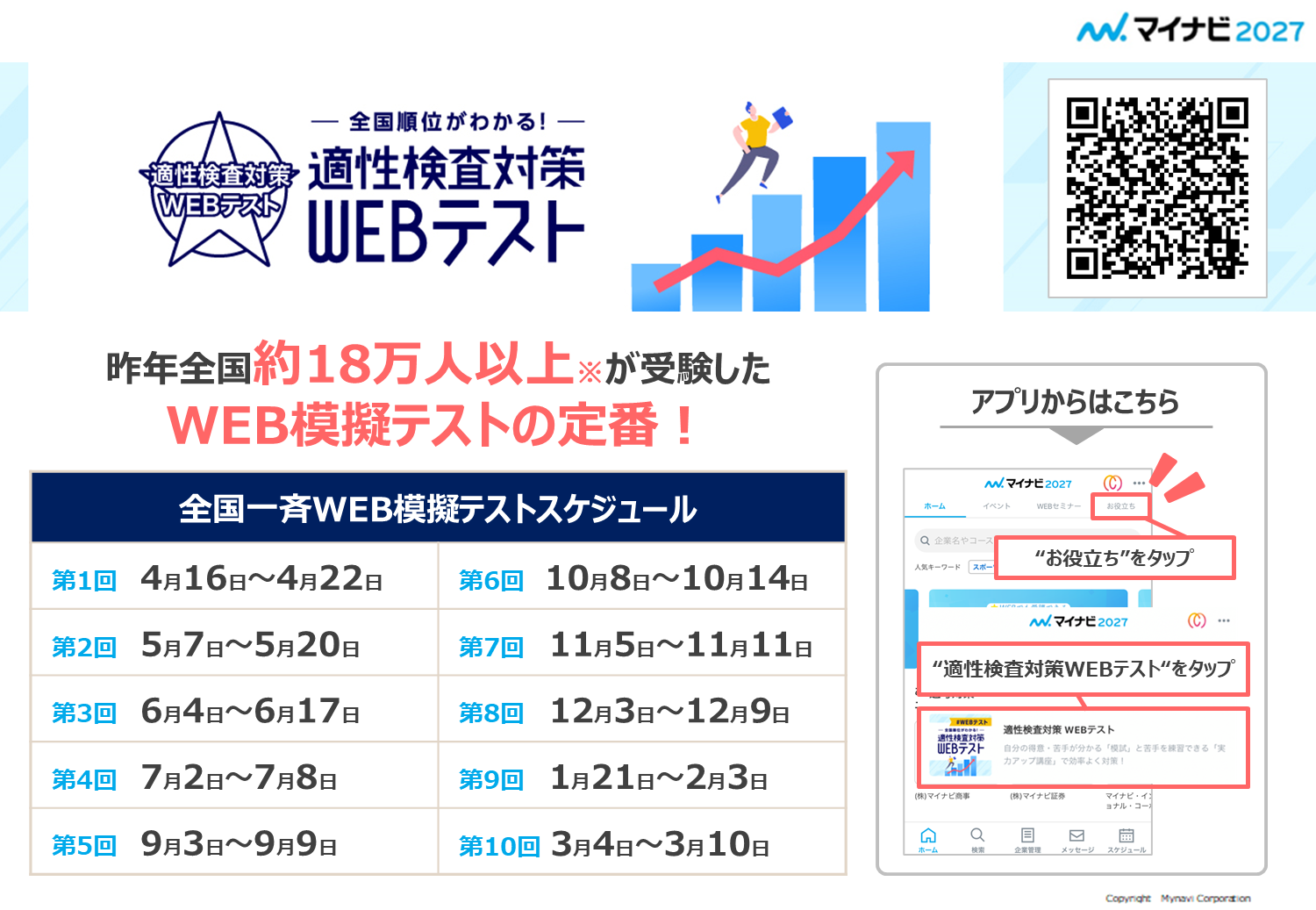 31
マイナビで適性検査・筆記試験対策
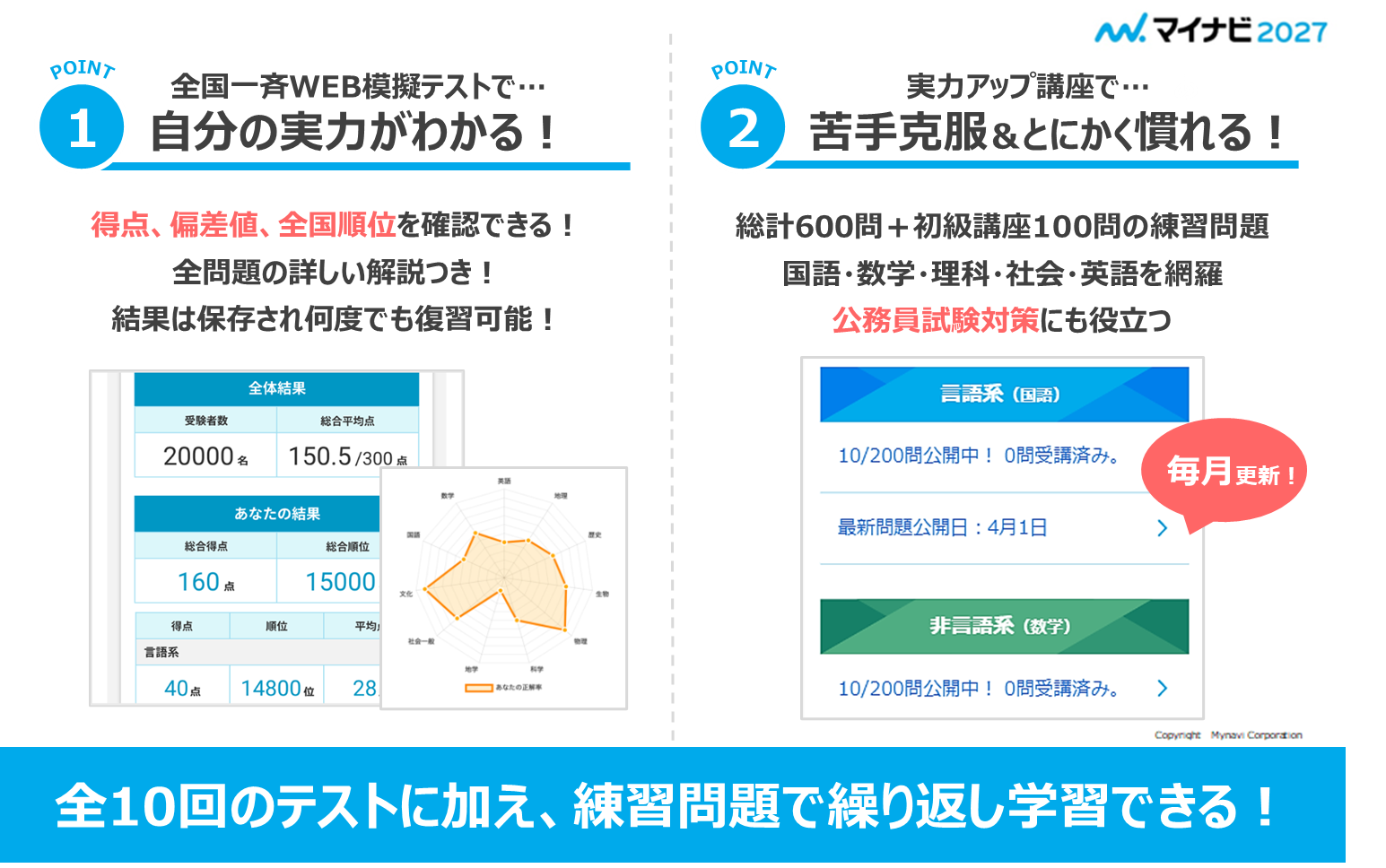 32
02│WEBテスト 受験
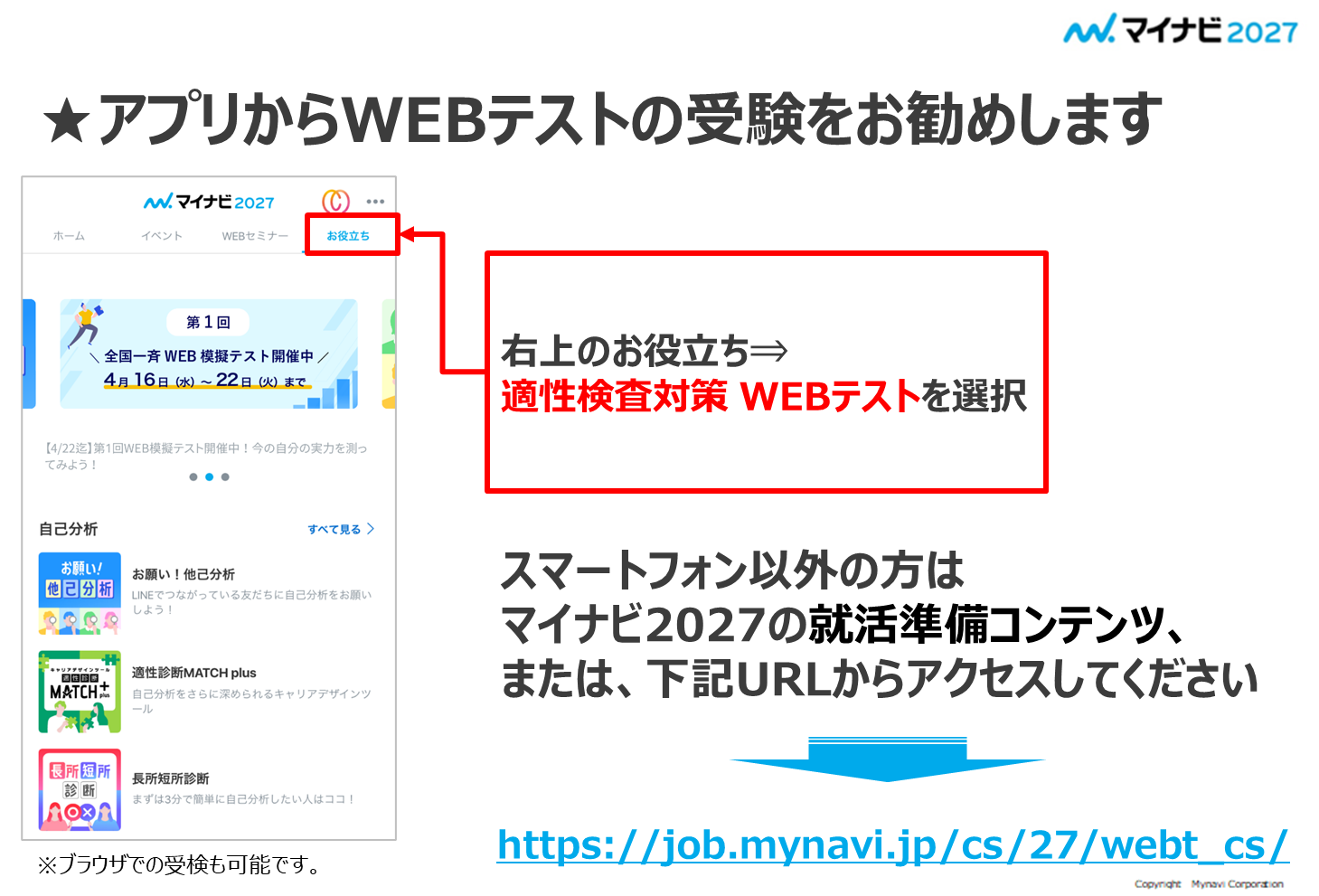 33
02│WEBテスト 受験
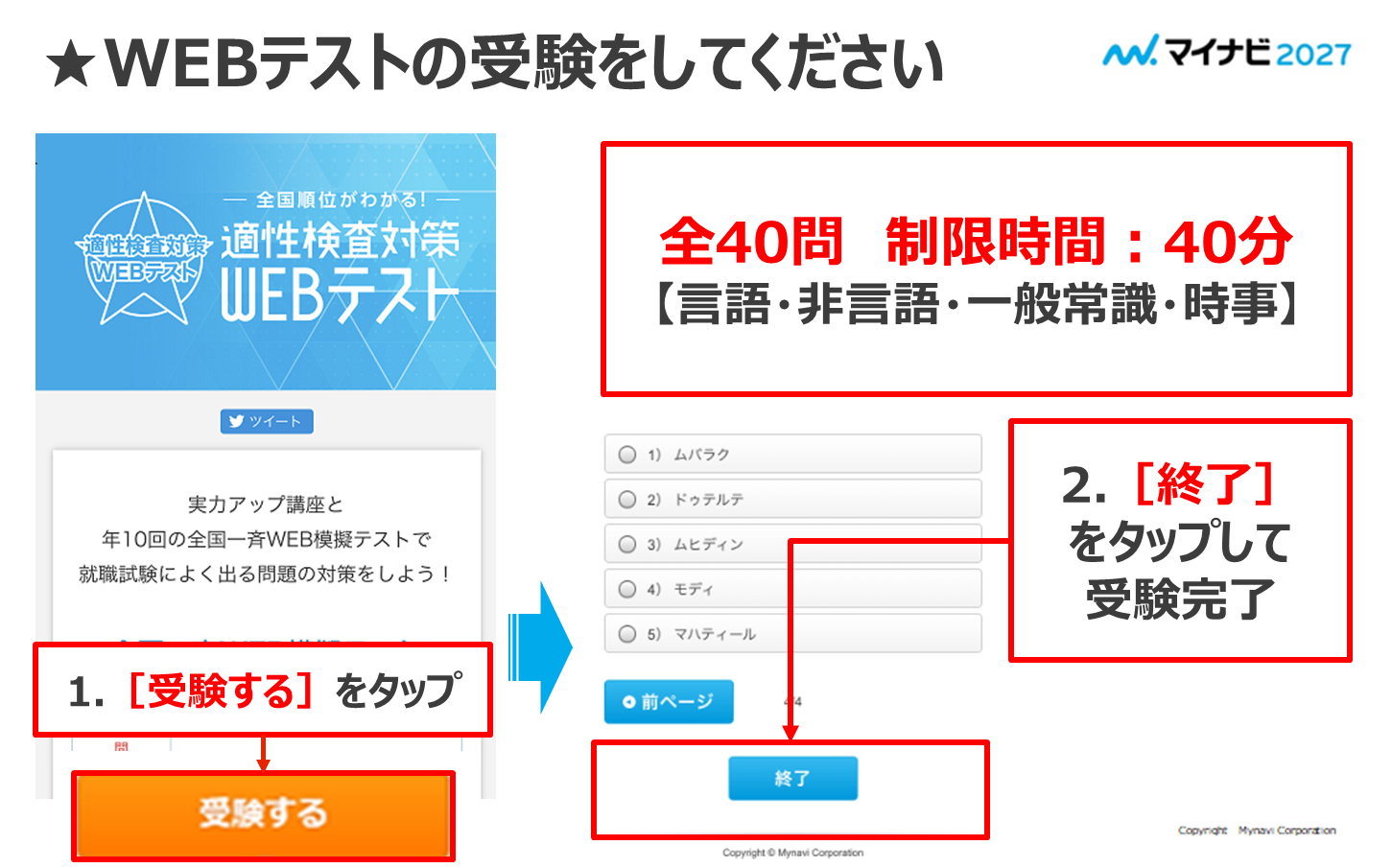 34
マイナビ内コンテンツ低学年向けサイト
35
大学1・2年生向けのキャリア支援サイト
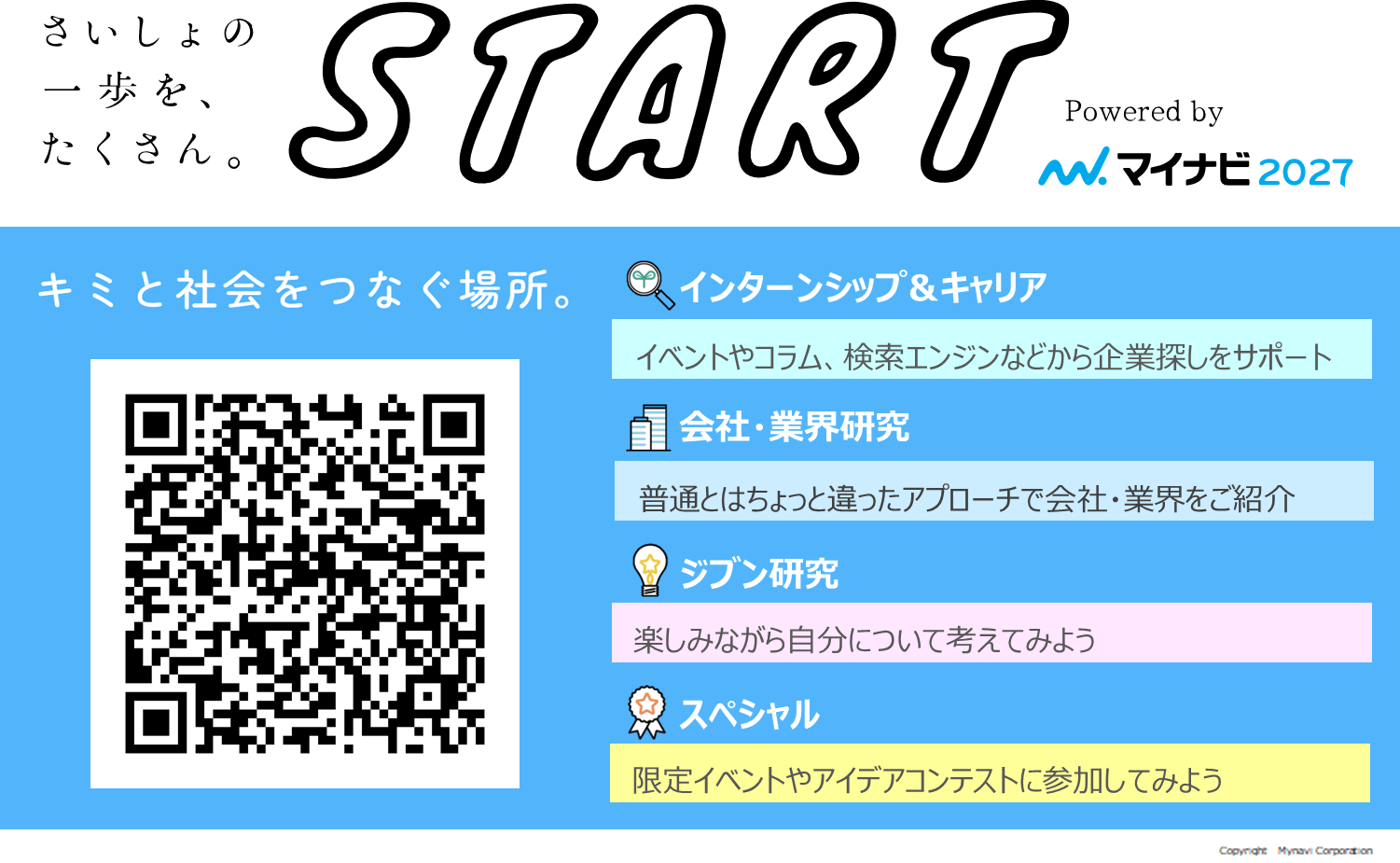 36
マイナビ内コンテンツ体育会系ナビ
37
スポーツに打ち込むすべての学生のためのサイト！
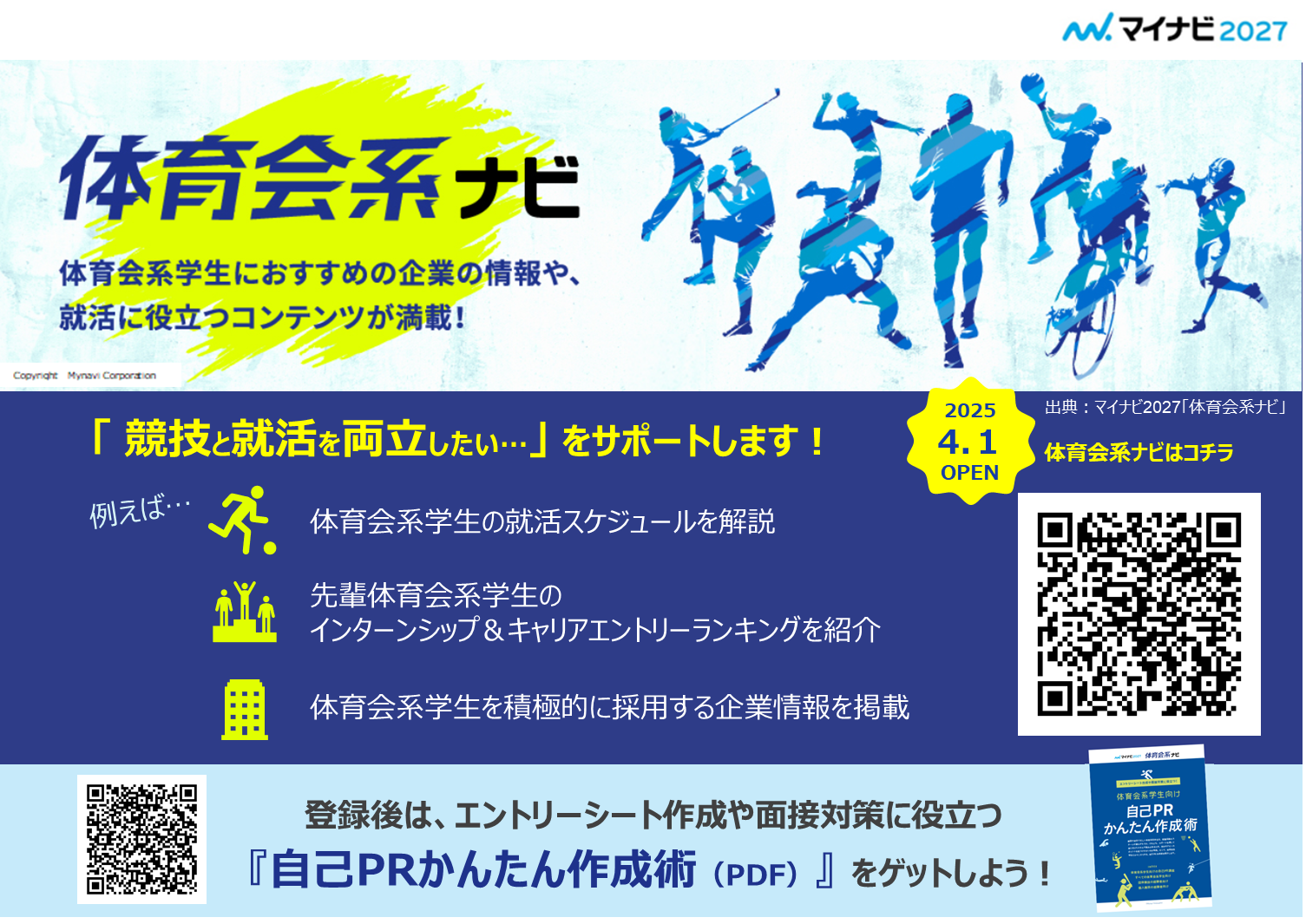 38
＜運動系(体育会など)の活動経験あり＞登録フロー
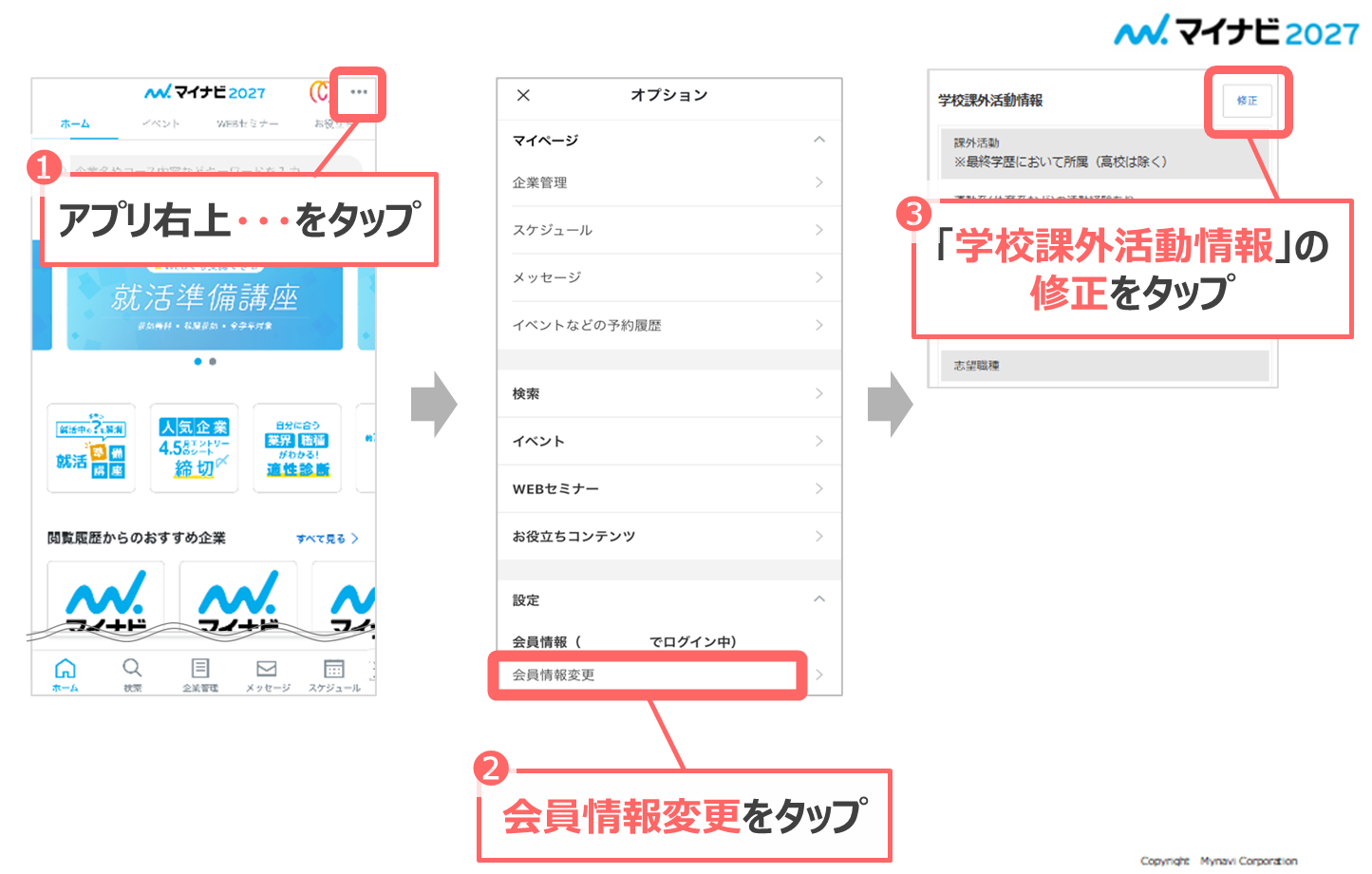 39
＜運動系(体育会など)の活動経験あり＞登録フロー
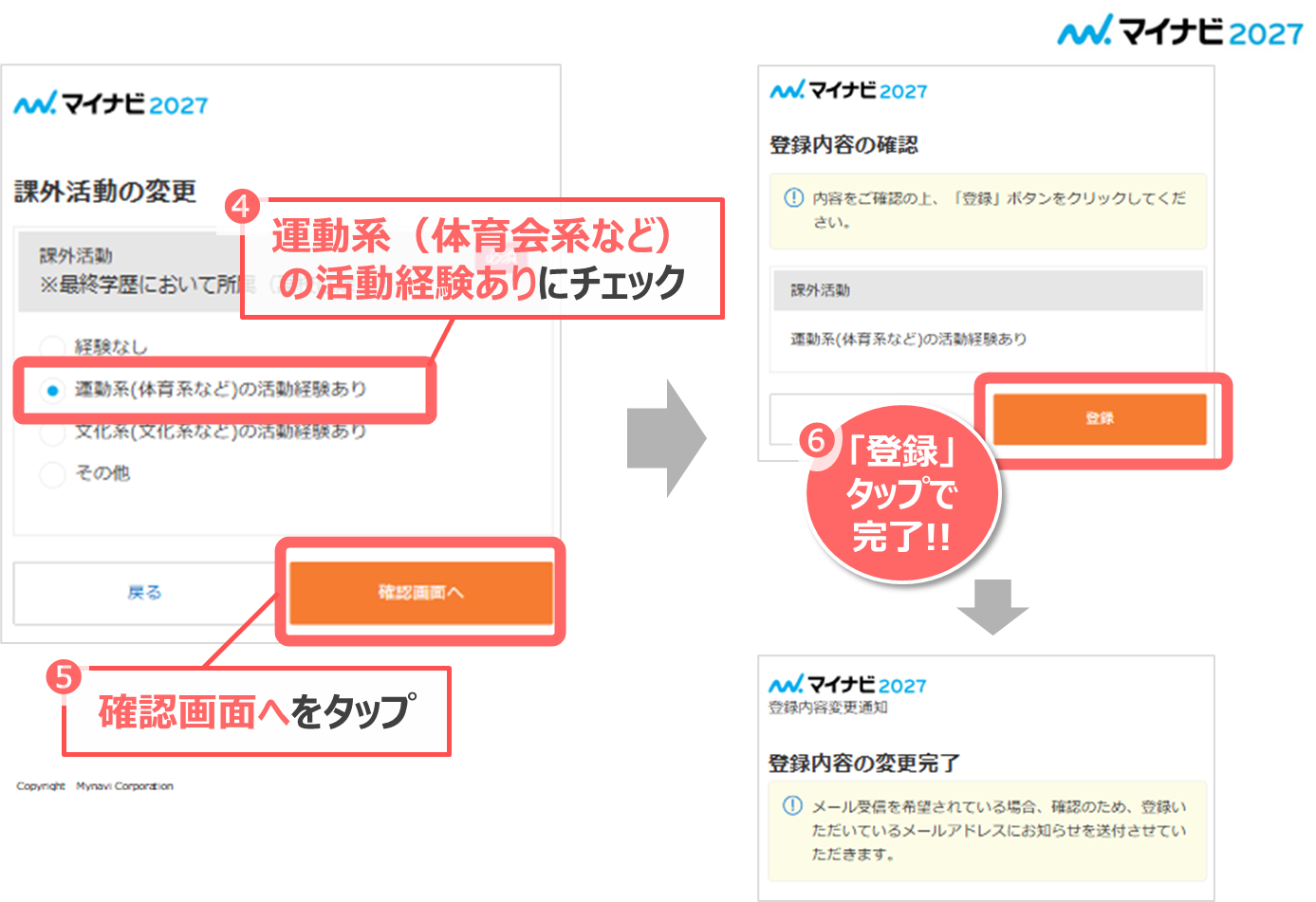 40
マイナビ内コンテンツ保育のシゴト
41
保育学生にとっての新たな視点をつくるサイト
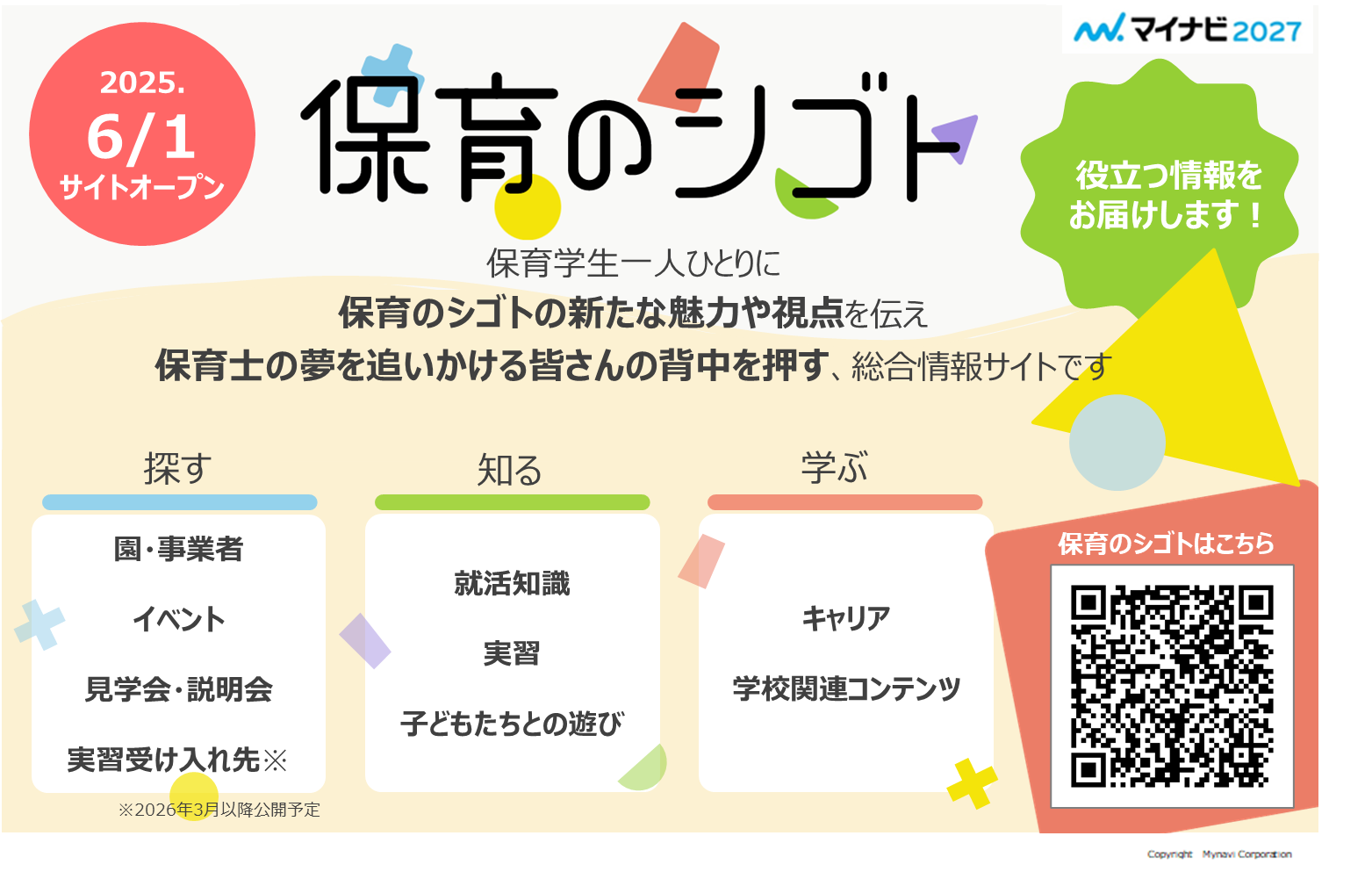 42
マイナビ内コンテンツチャレンジド
43
障がいのある学生のためのサイト
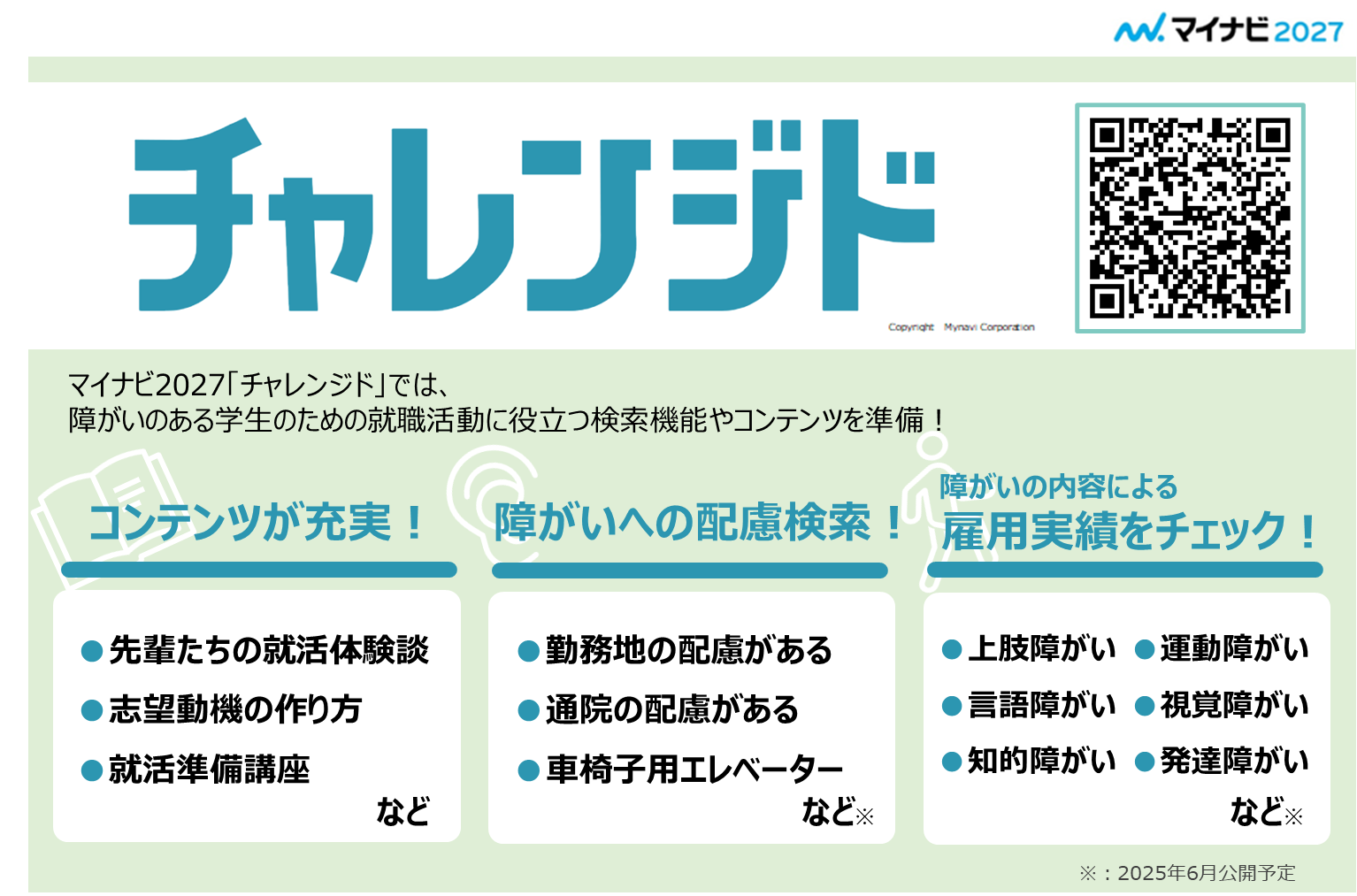 44
自分に合った情報を手に入れよう！
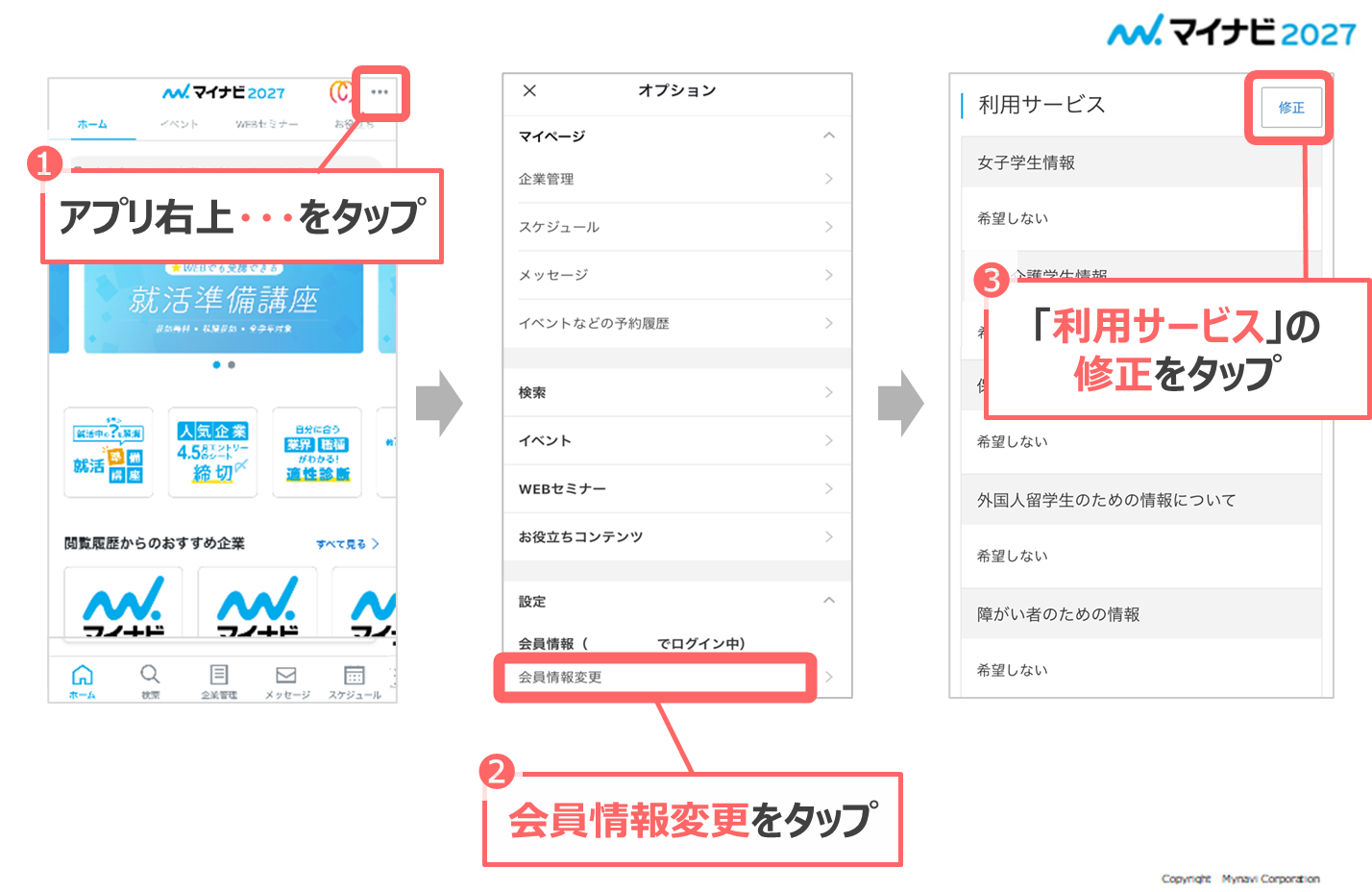 45
自分に合った情報を手に入れよう！
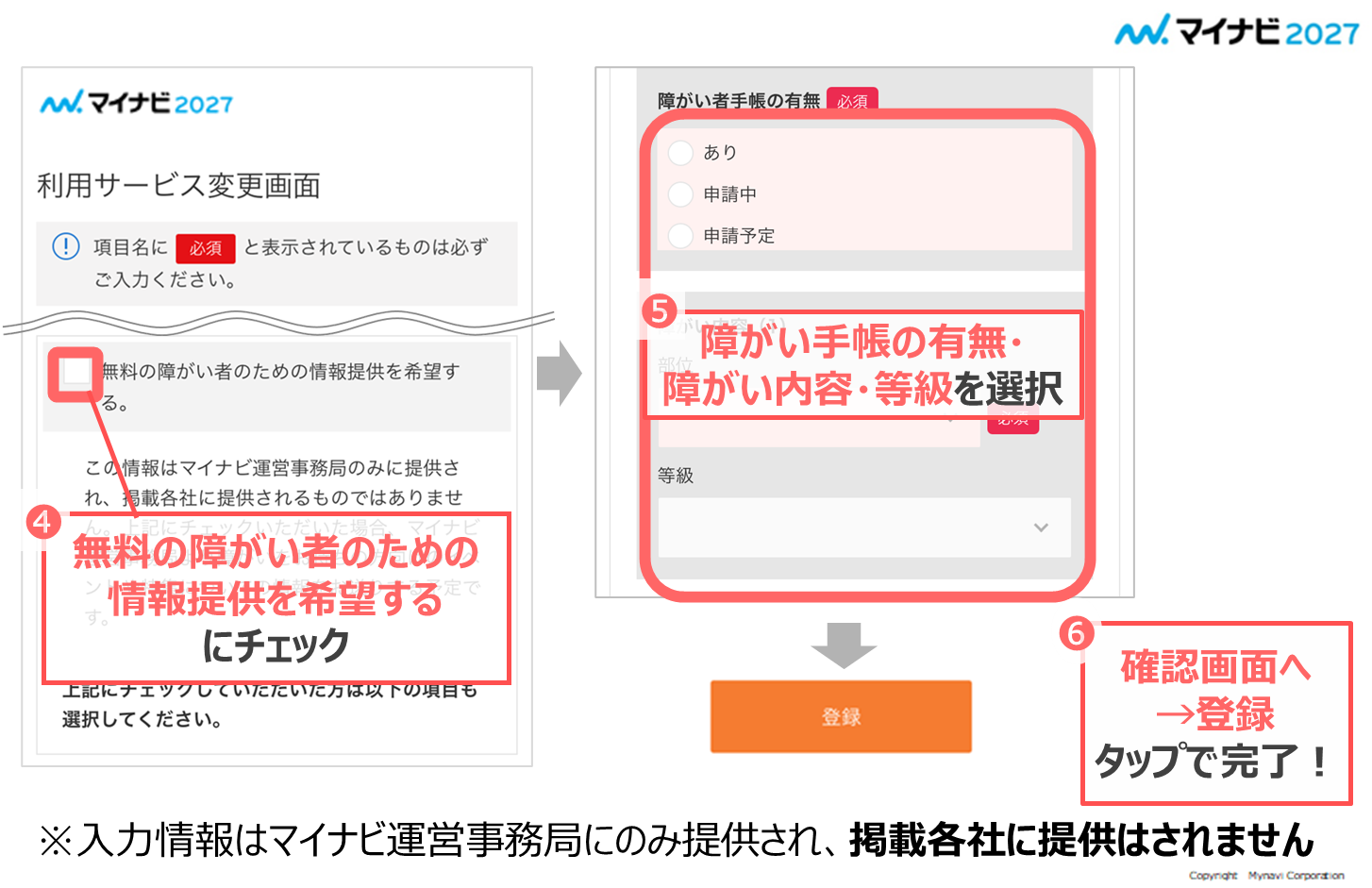 46